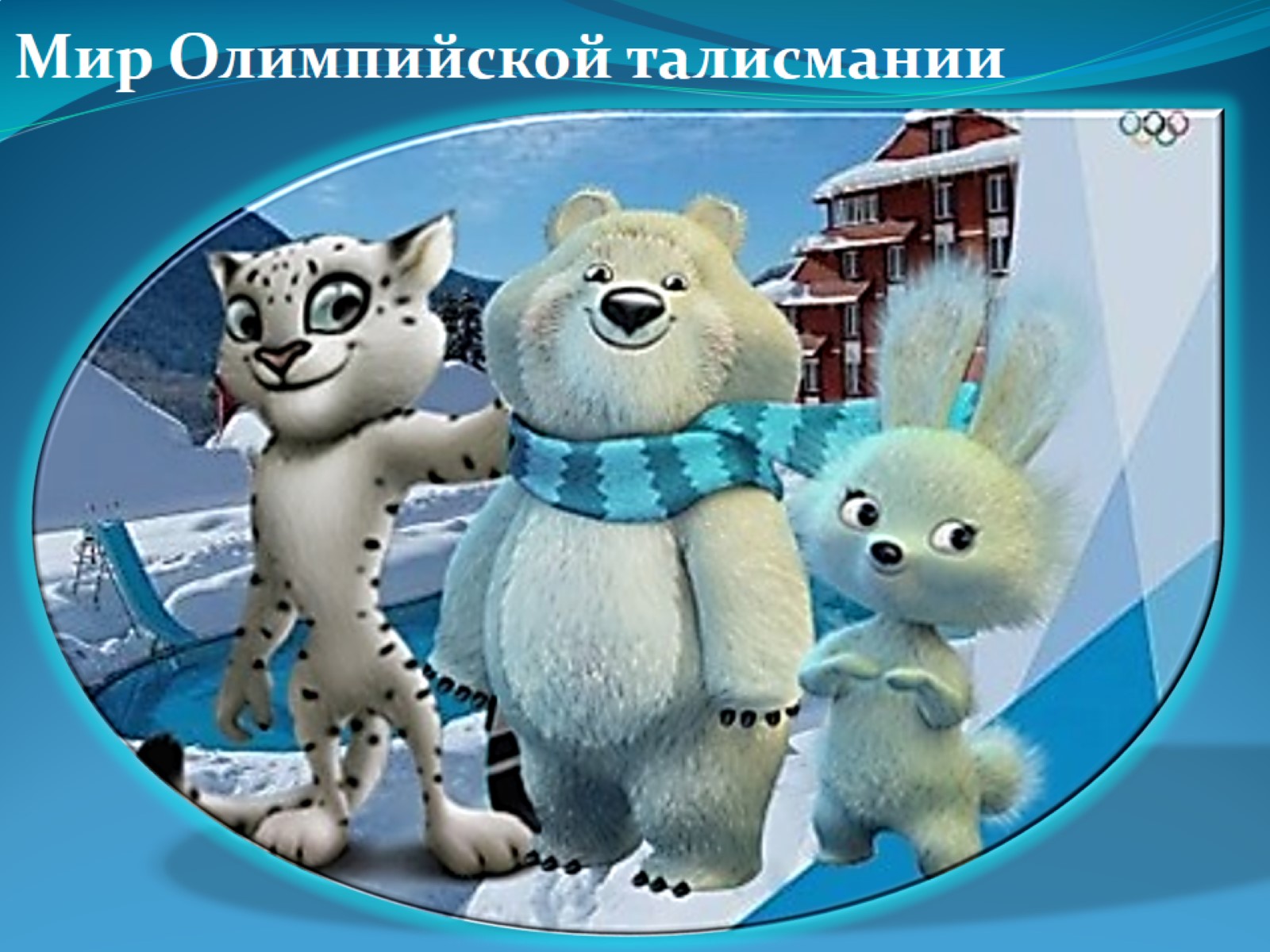 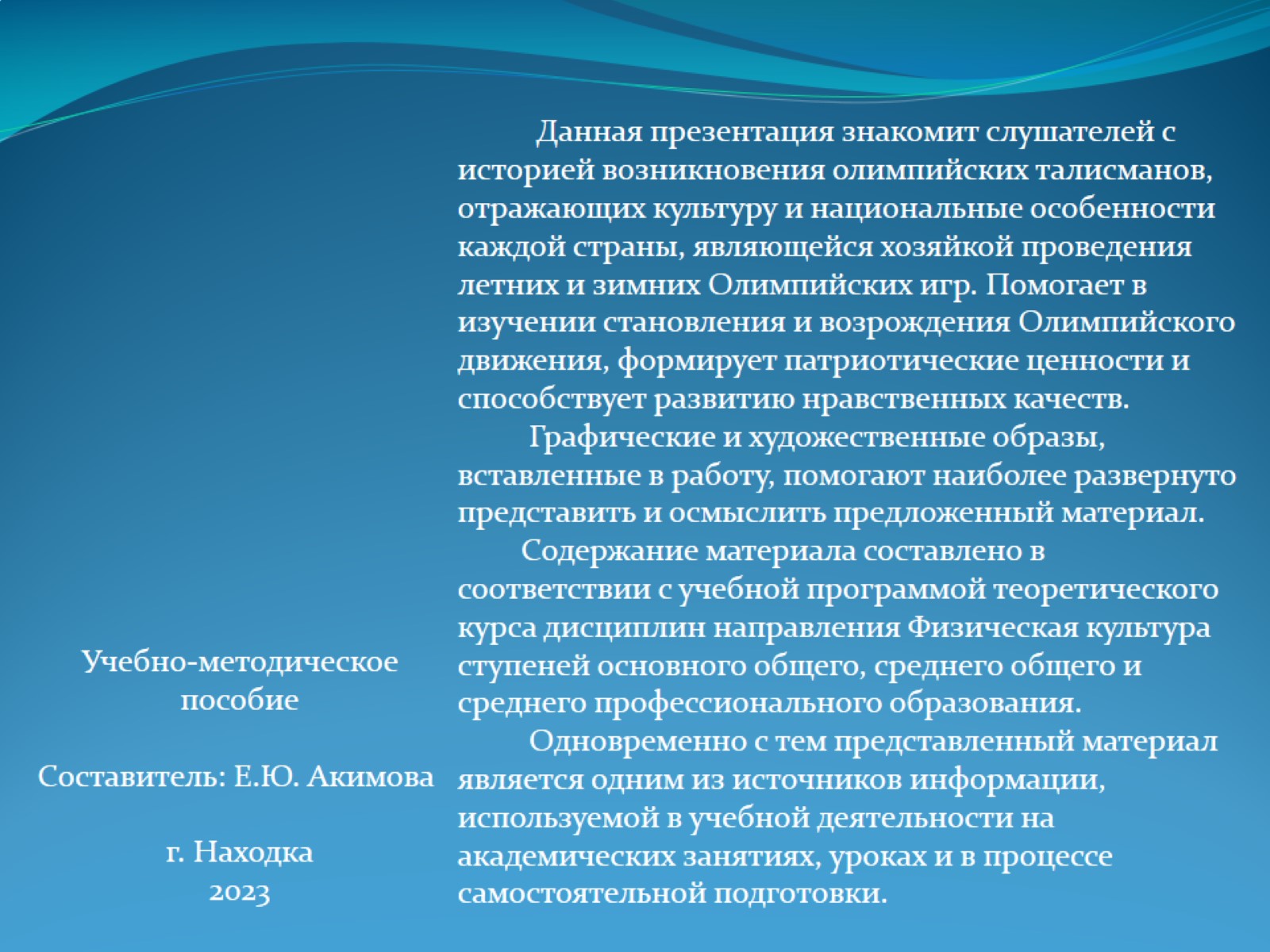 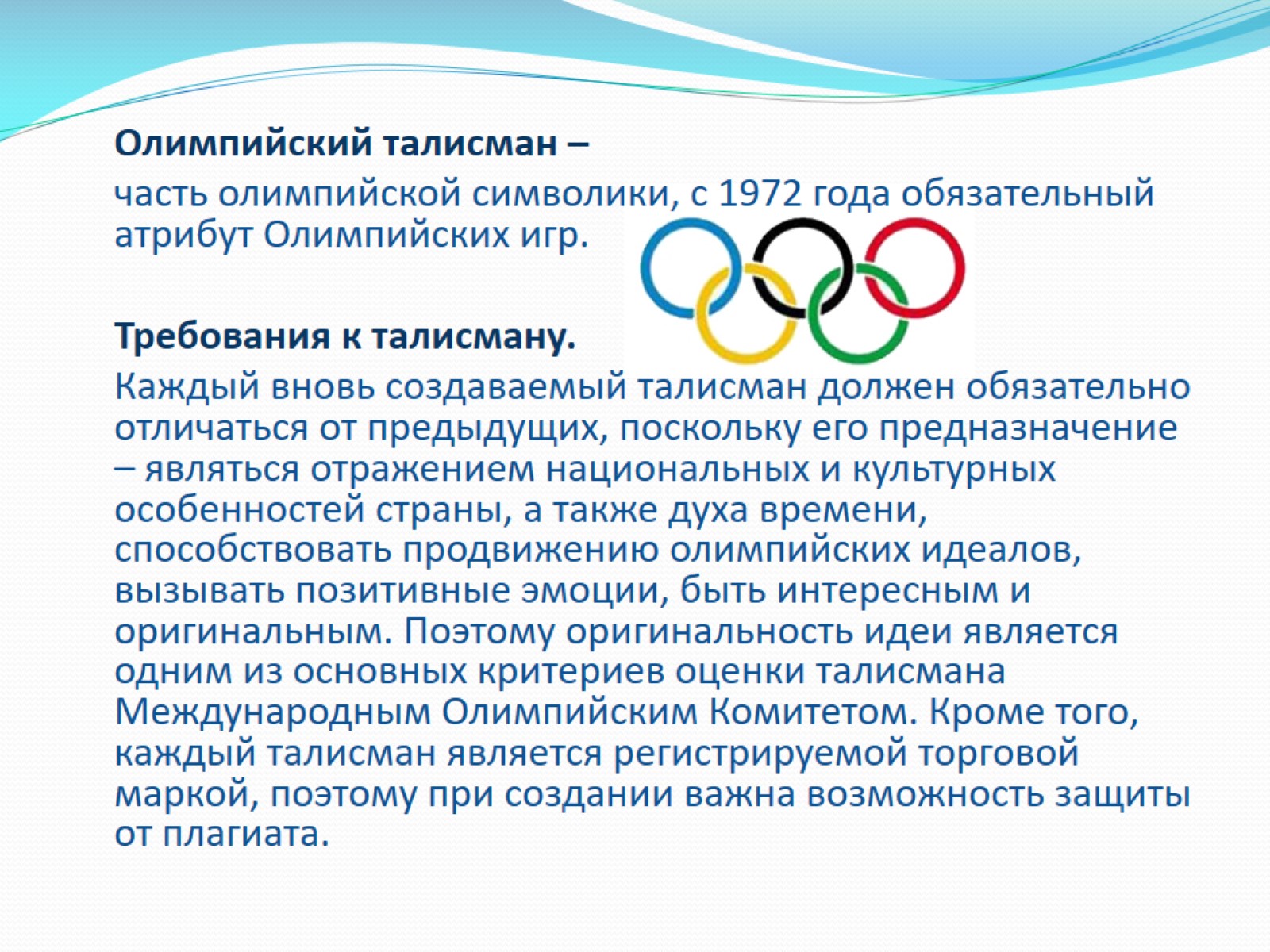 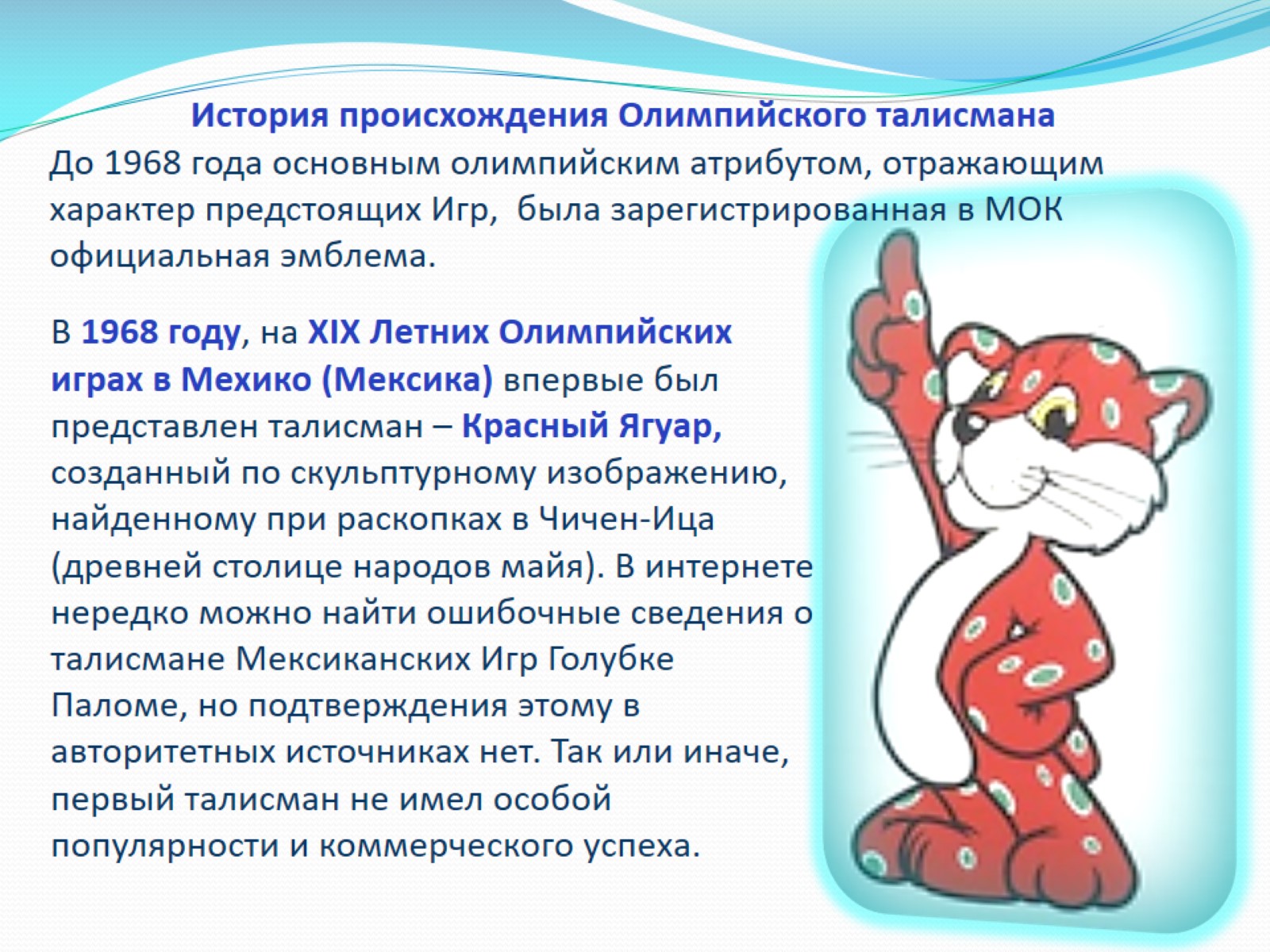 История происхождения Олимпийского талисманаДо 1968 года основным олимпийским атрибутом, отражающим характер предстоящих Игр,  была зарегистрированная в МОК официальная эмблема.
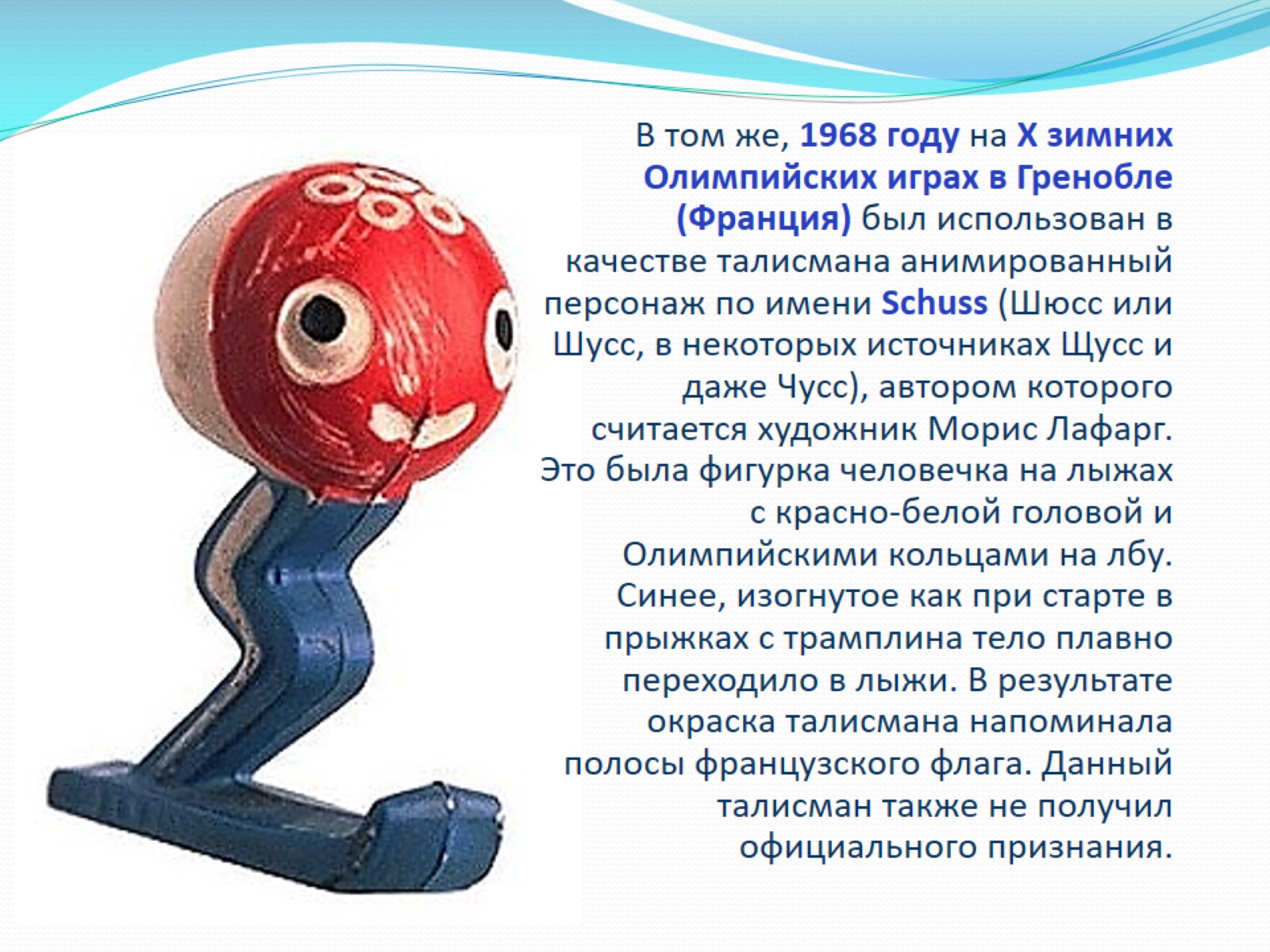 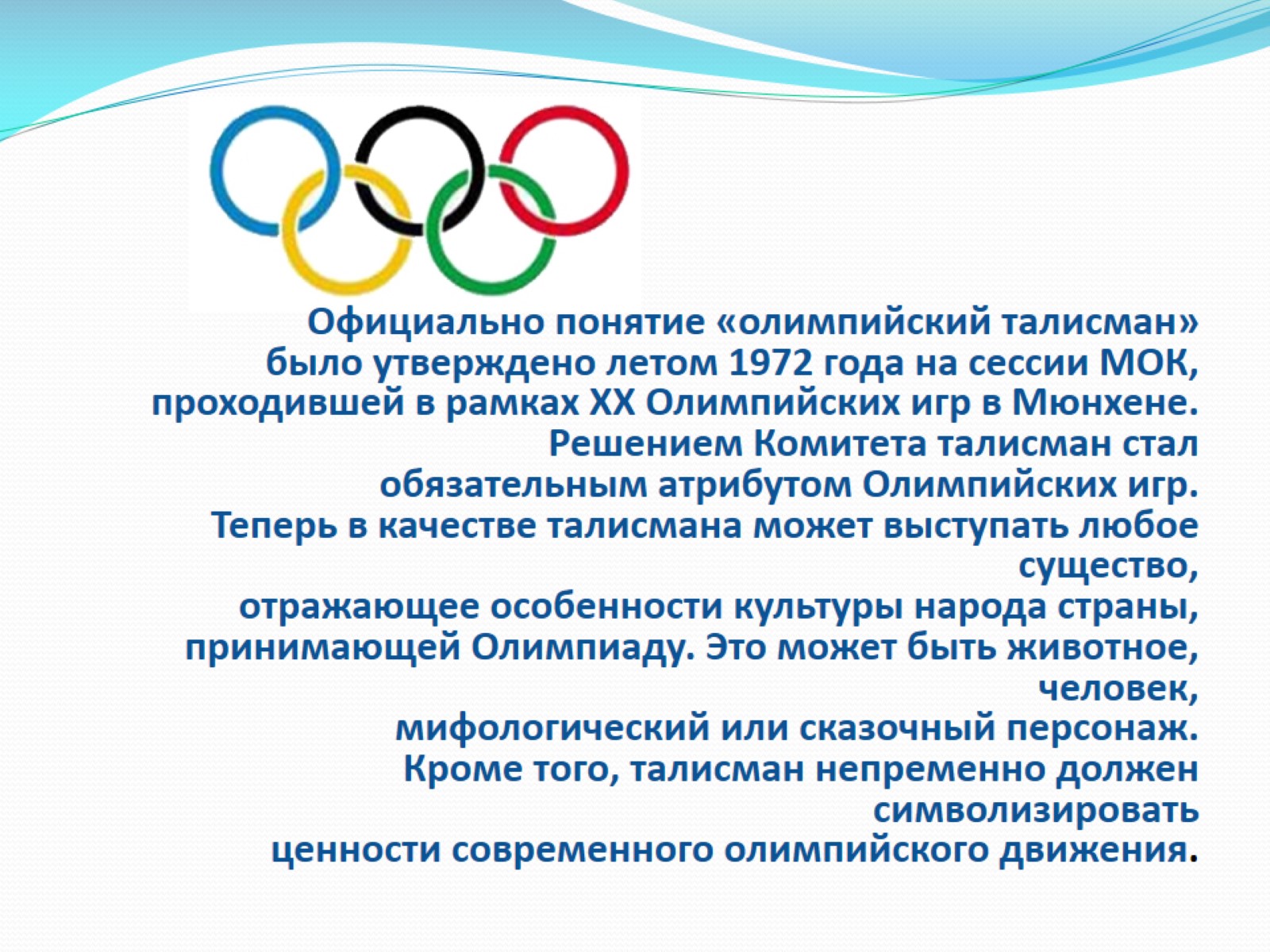 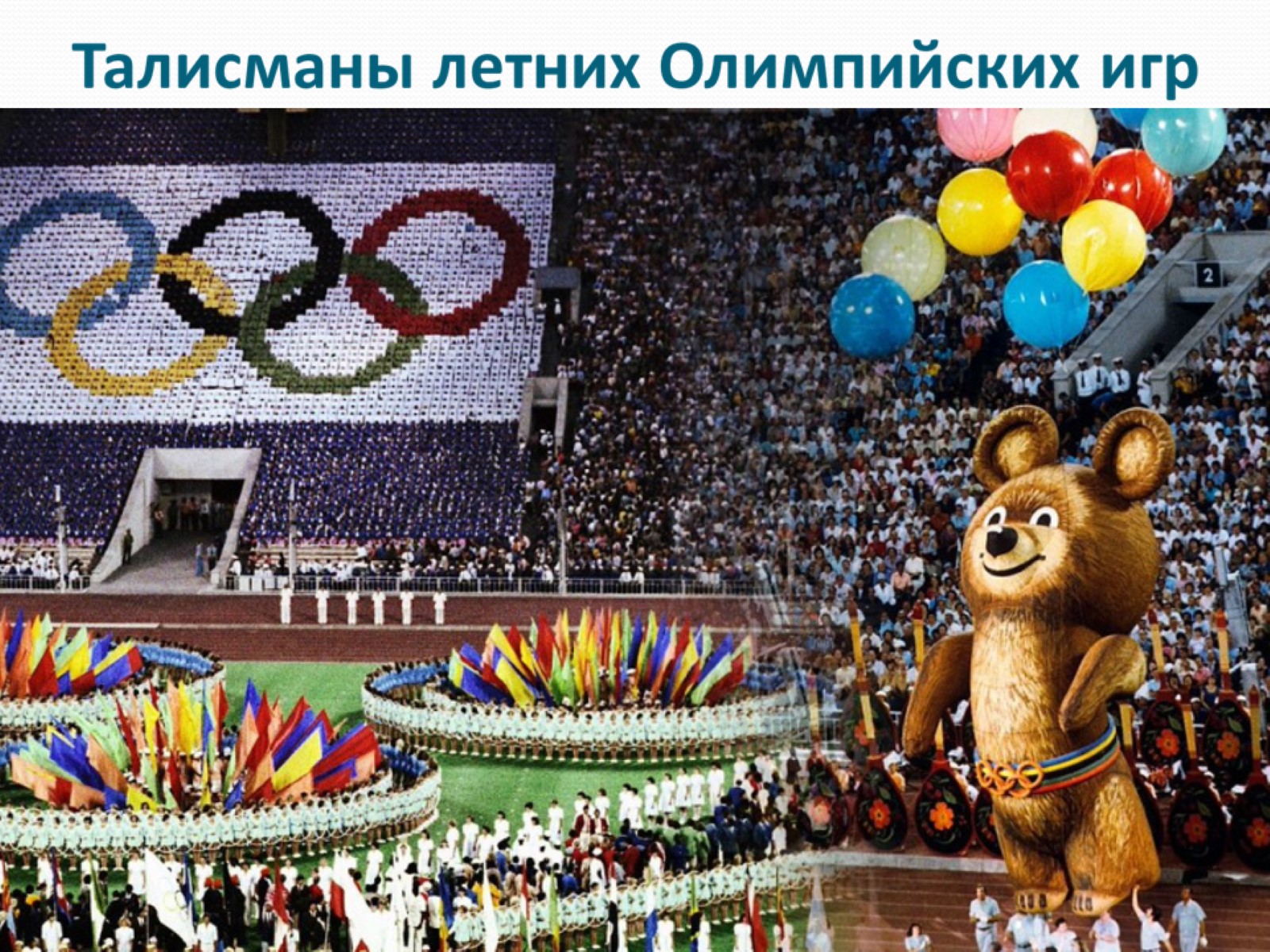 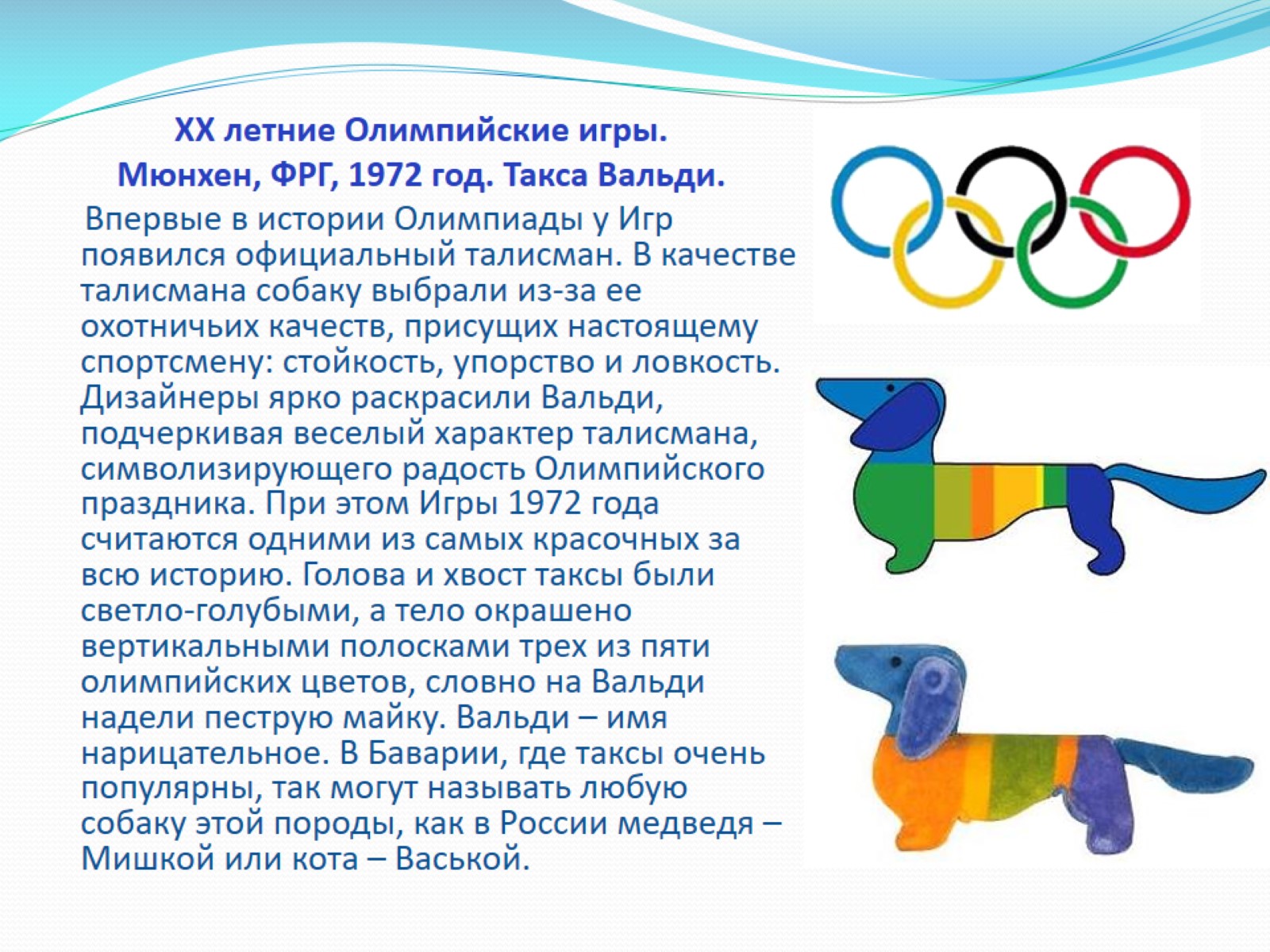 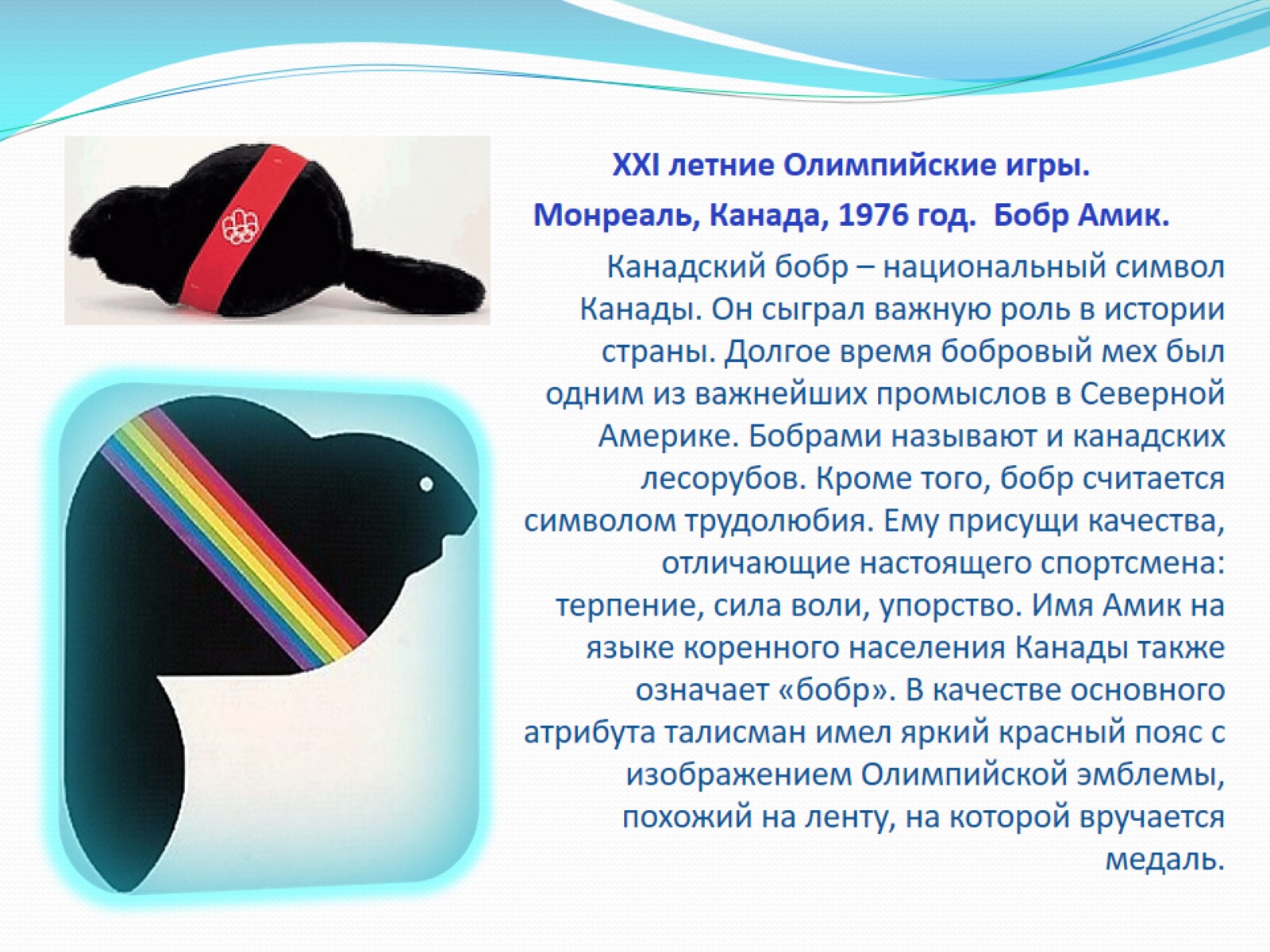 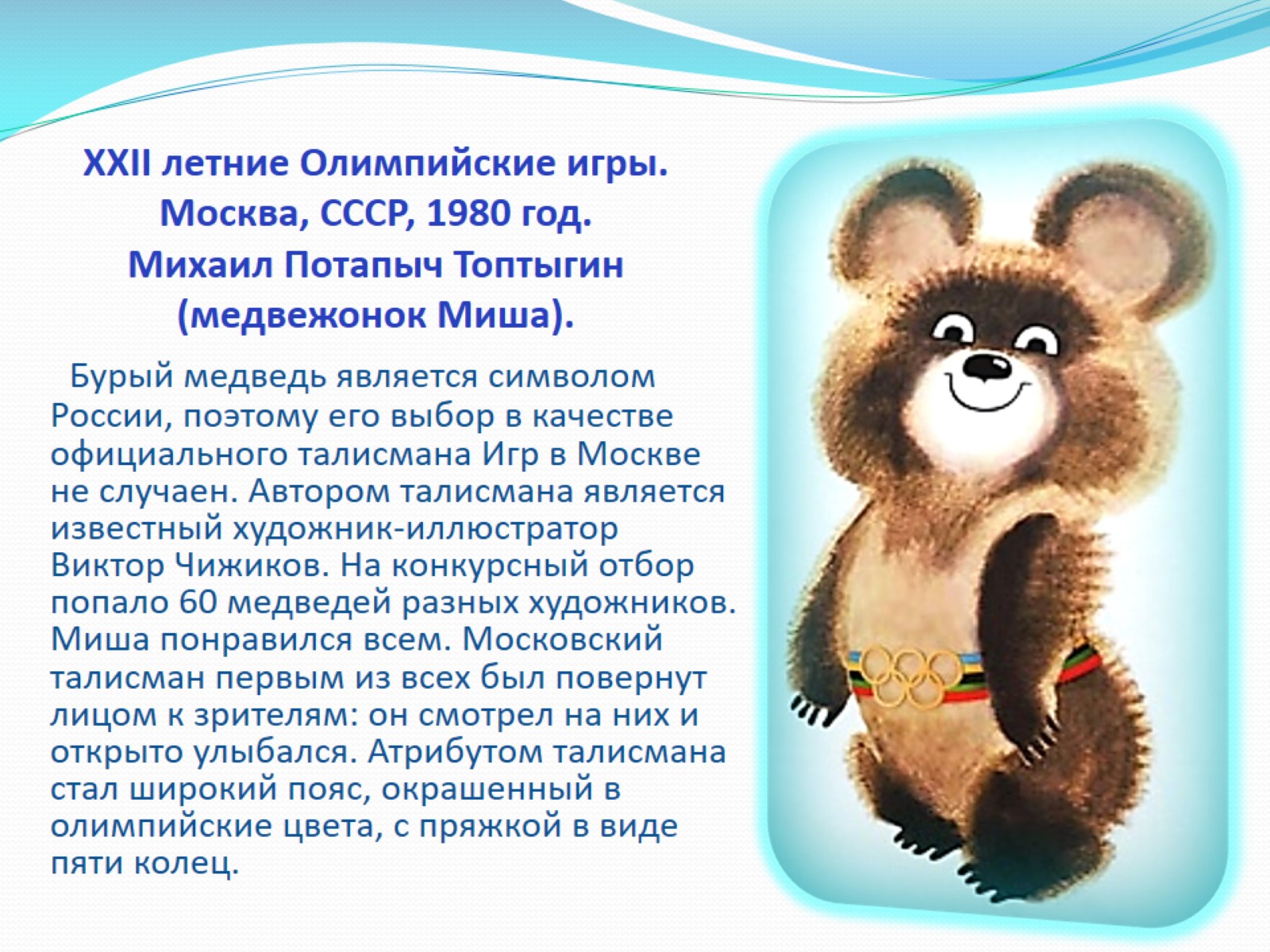 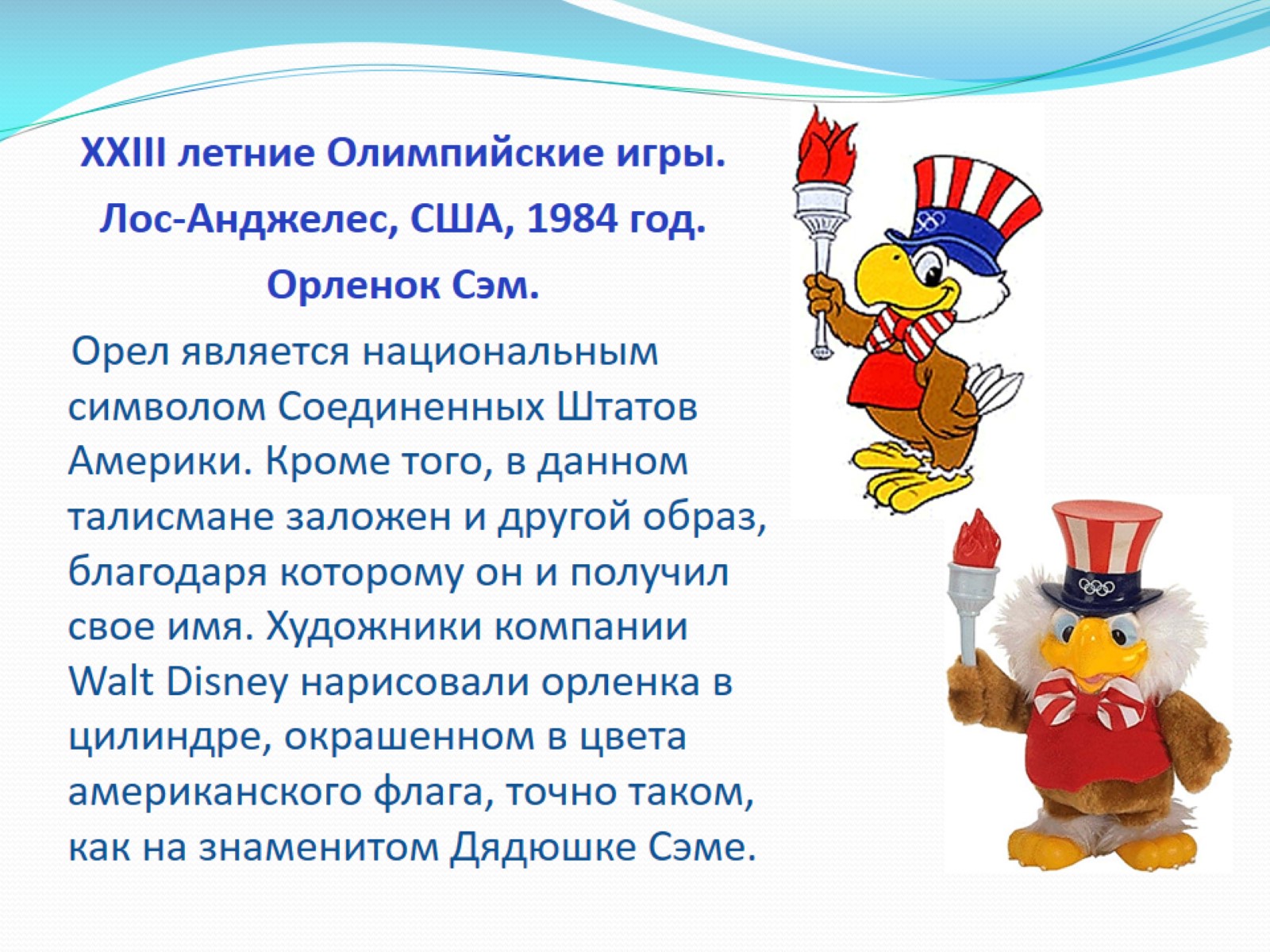 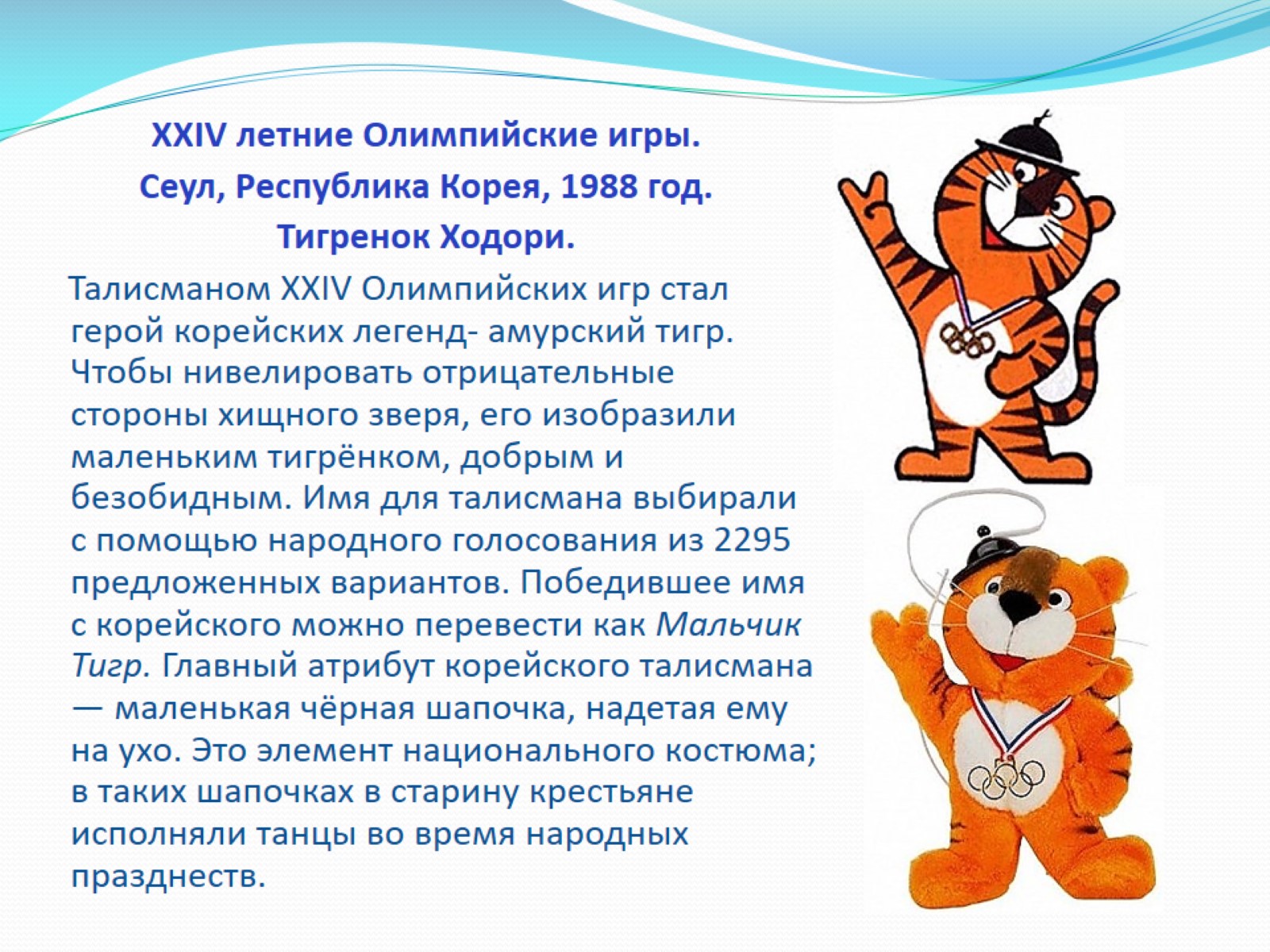 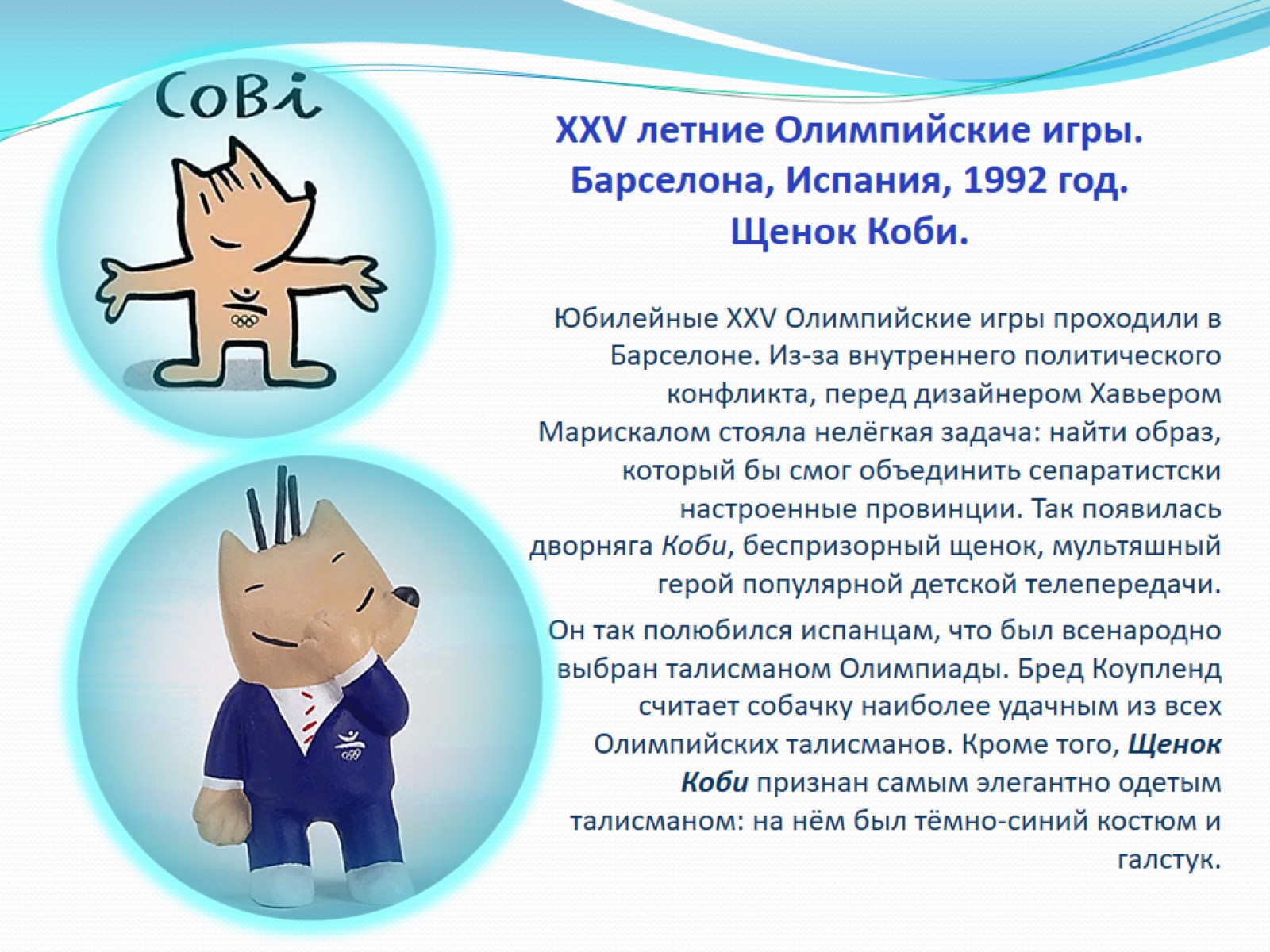 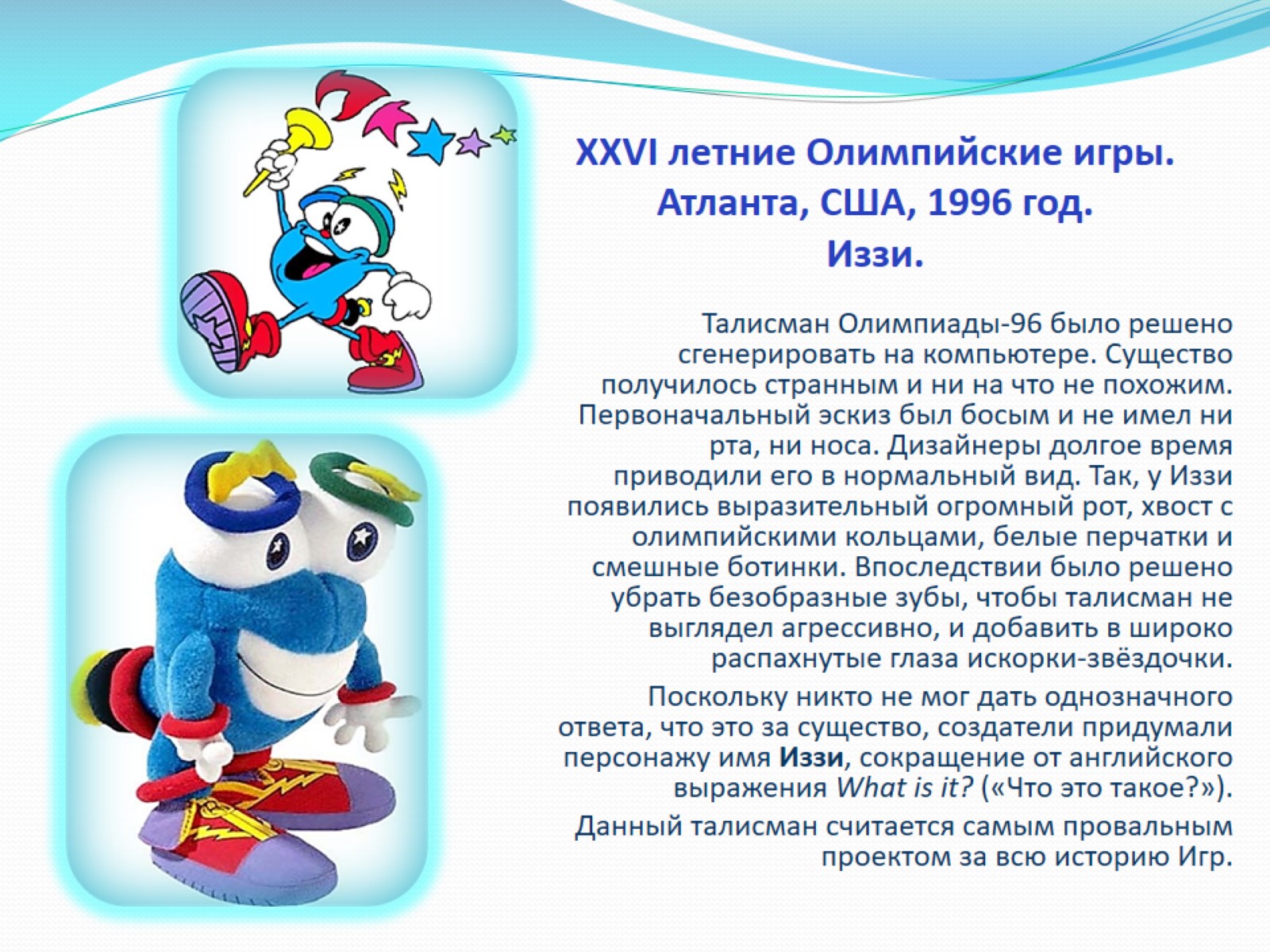 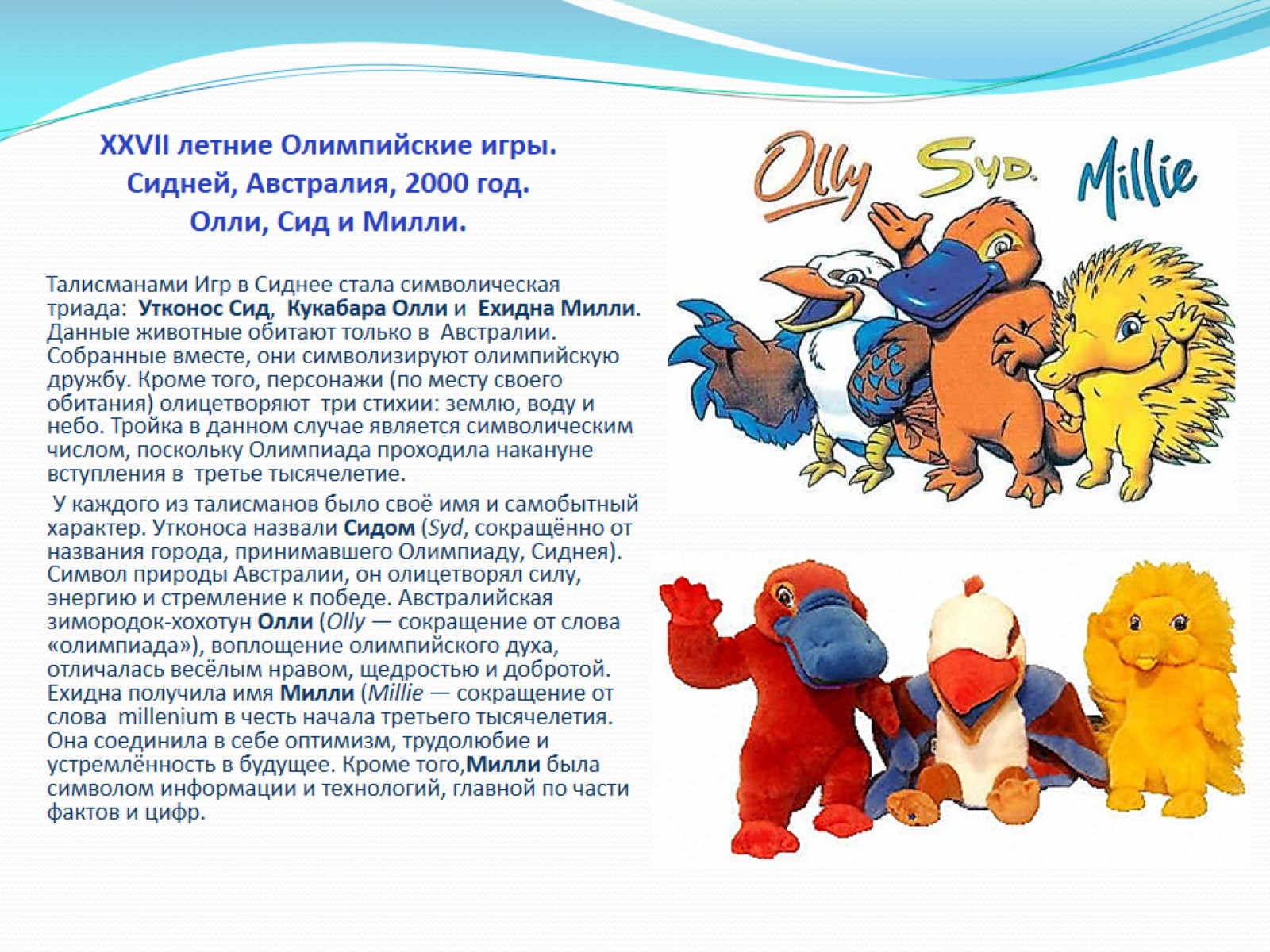 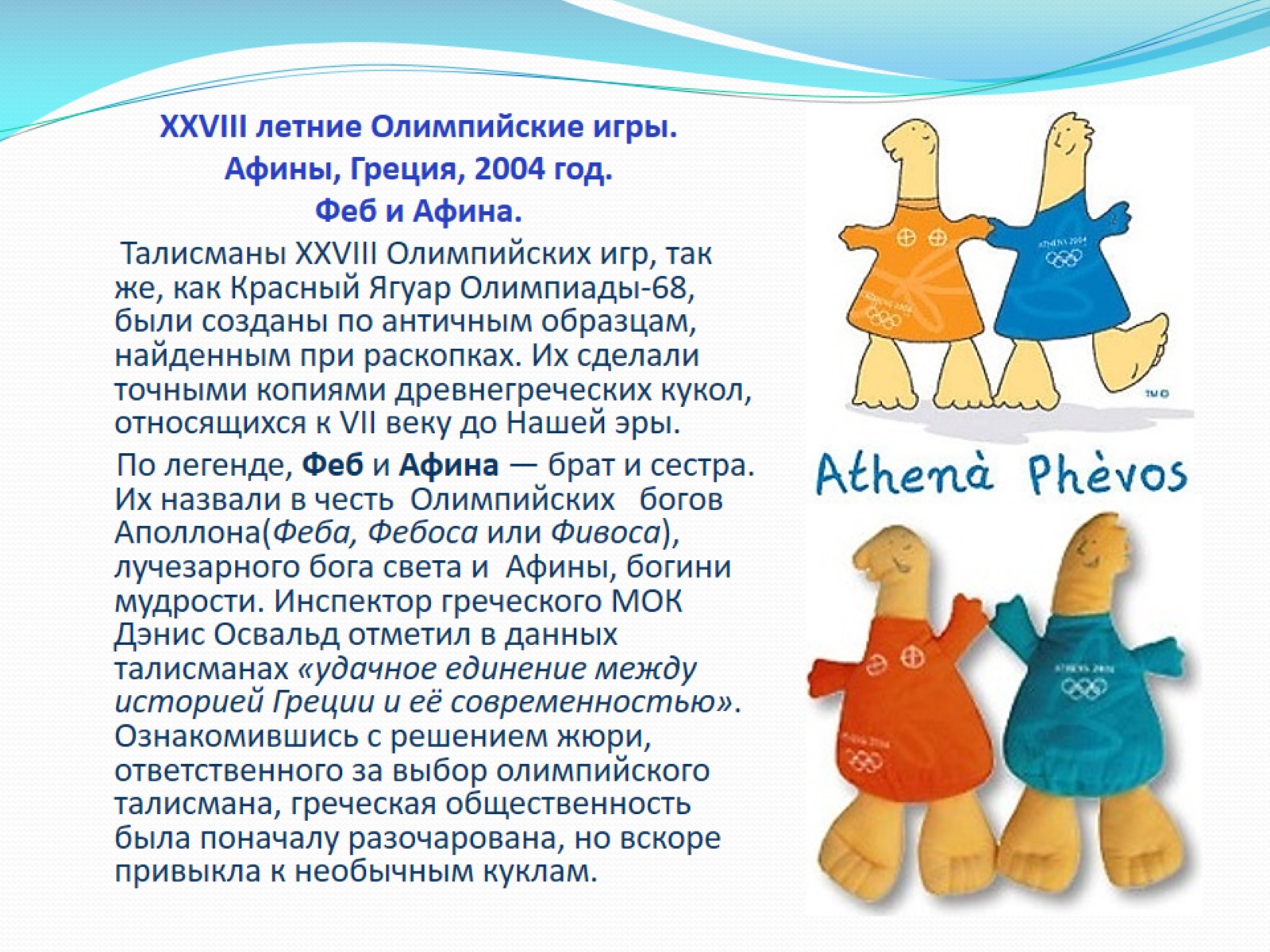 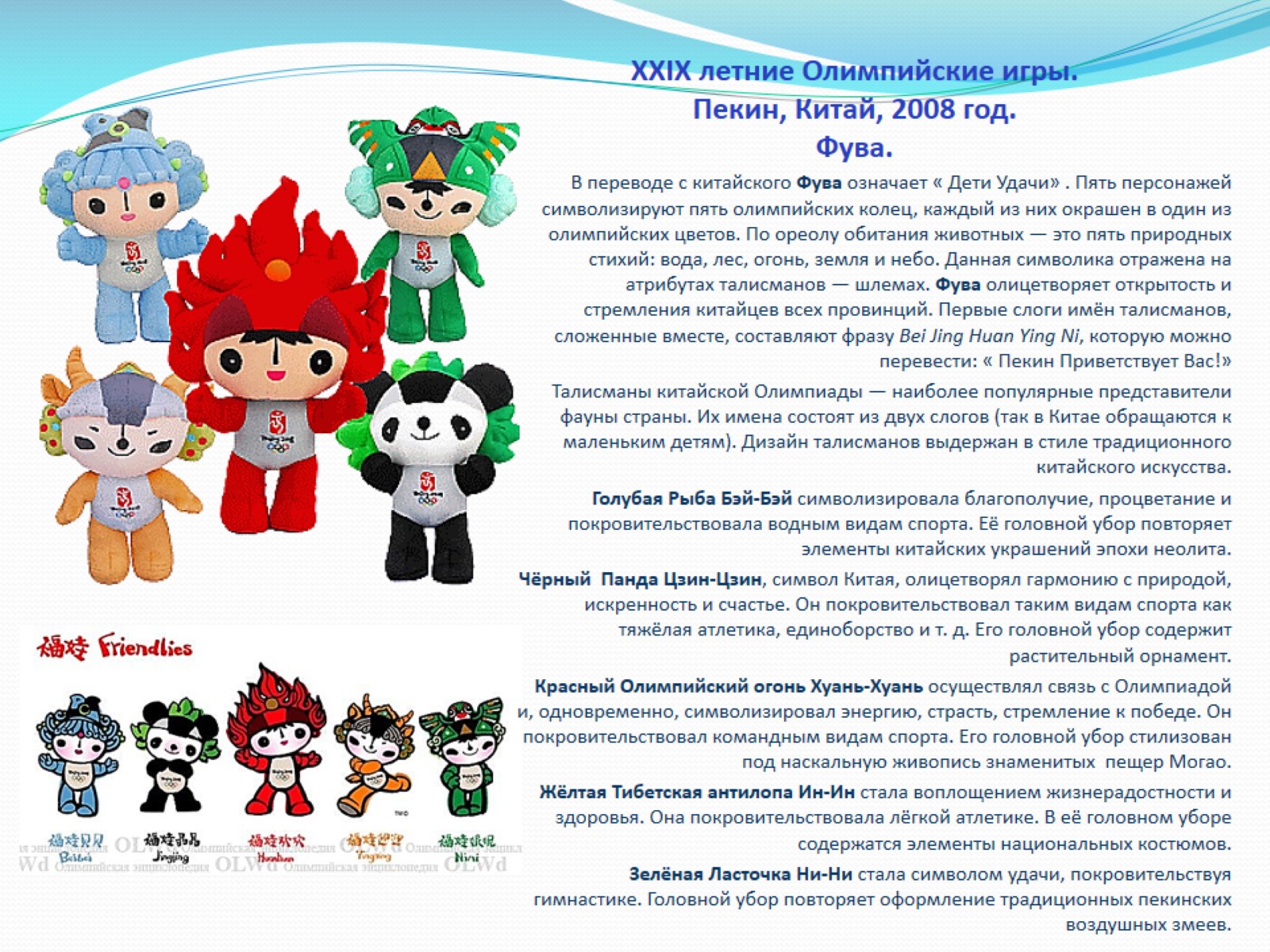 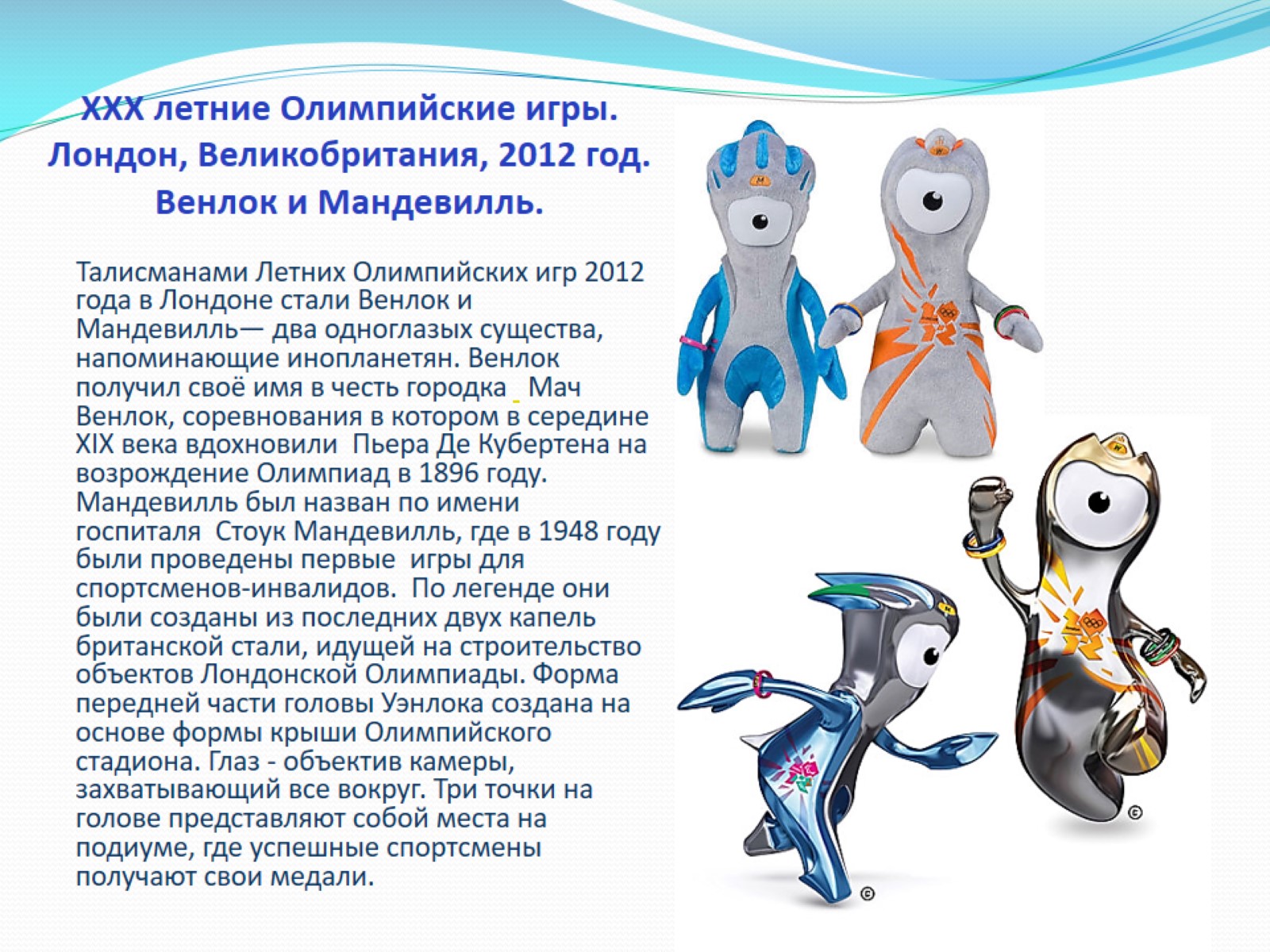 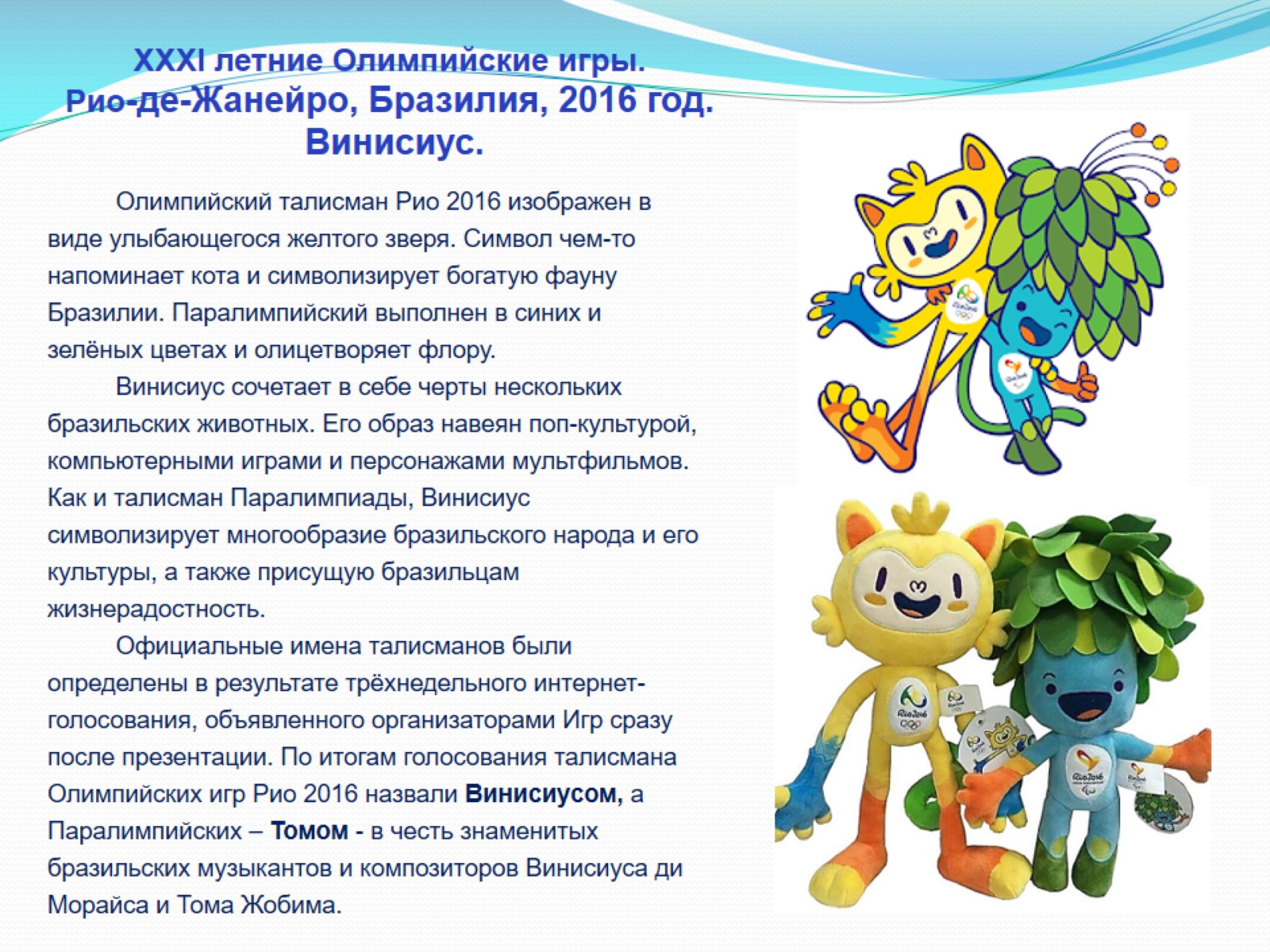 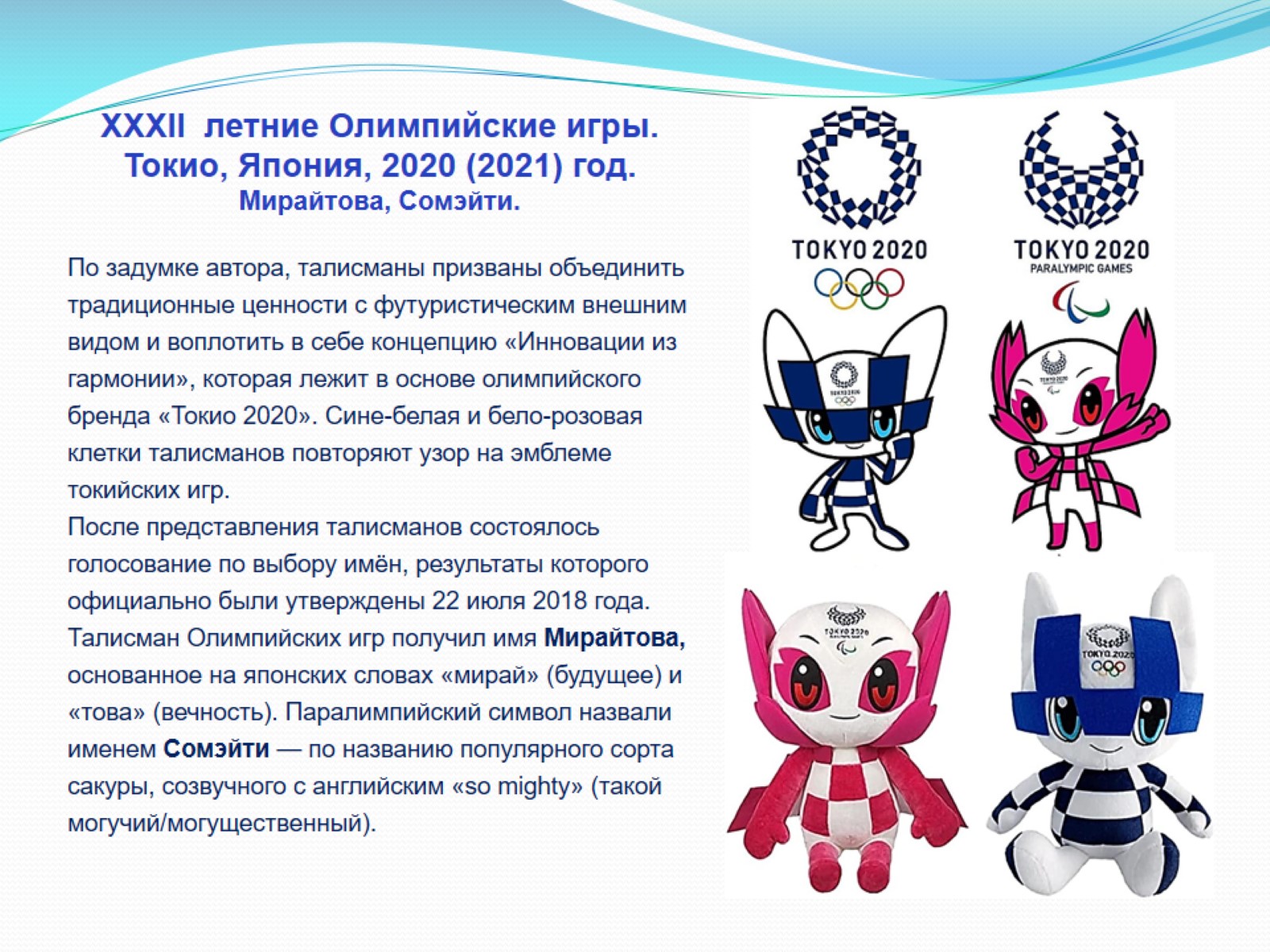 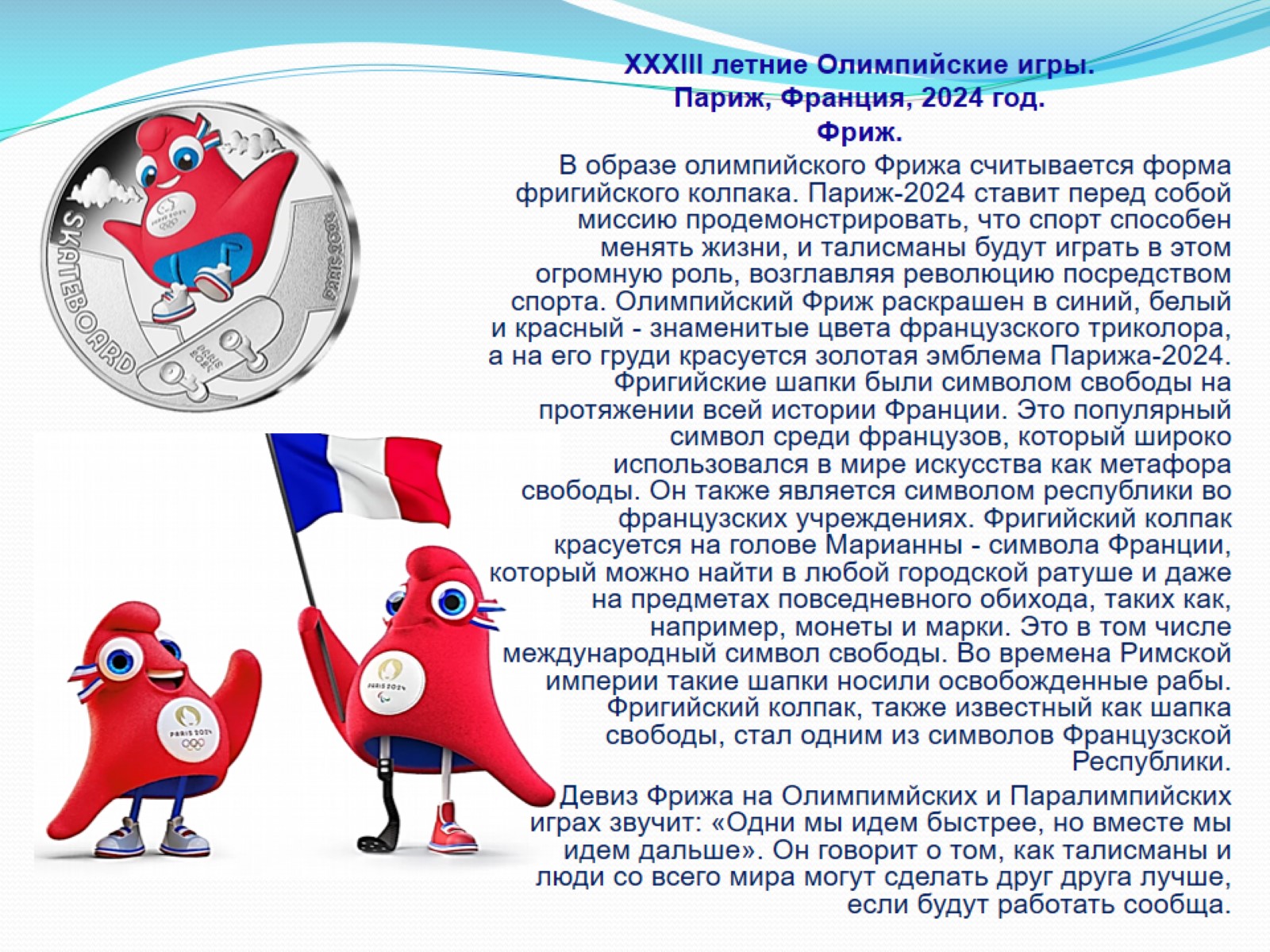 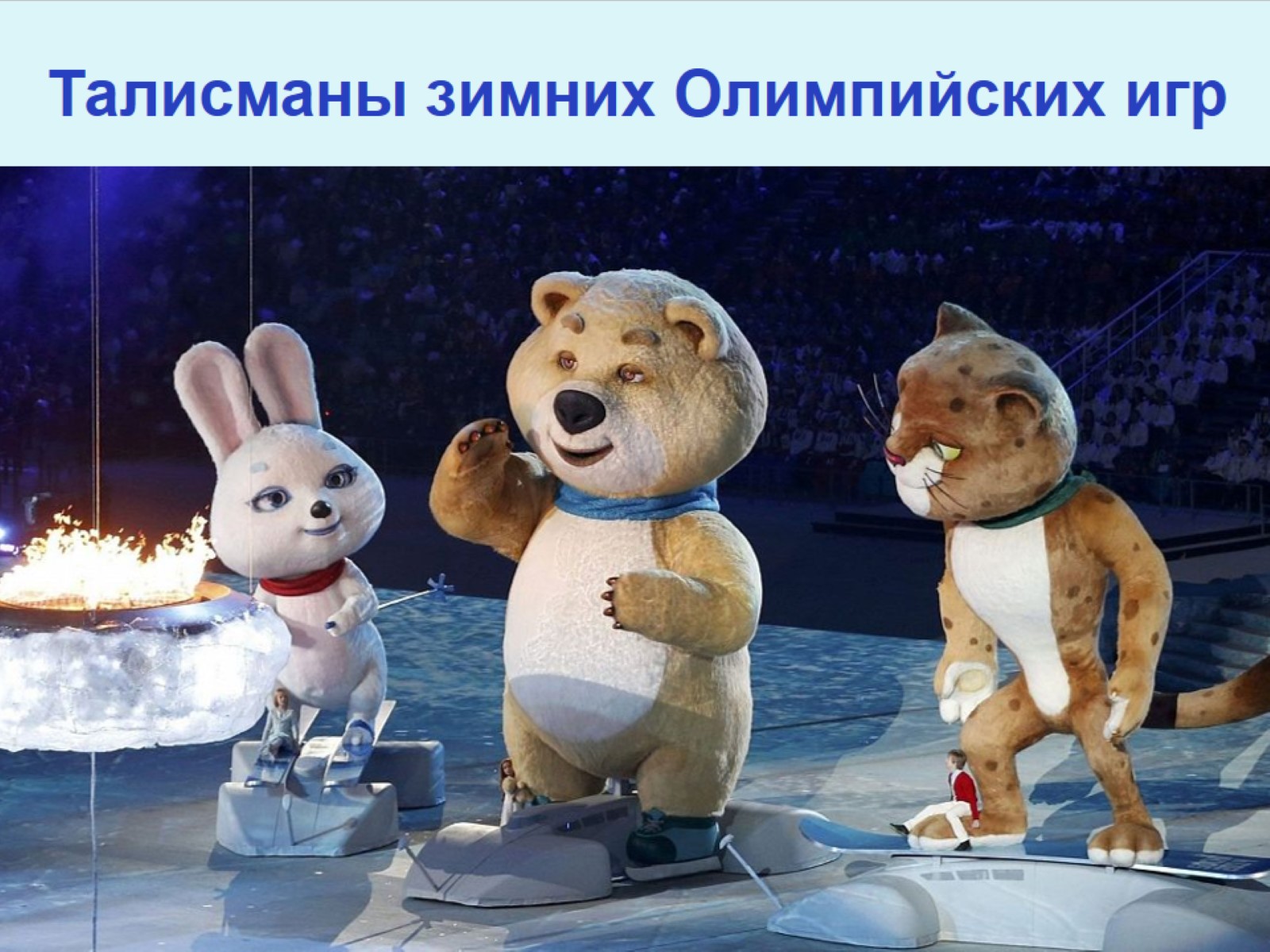 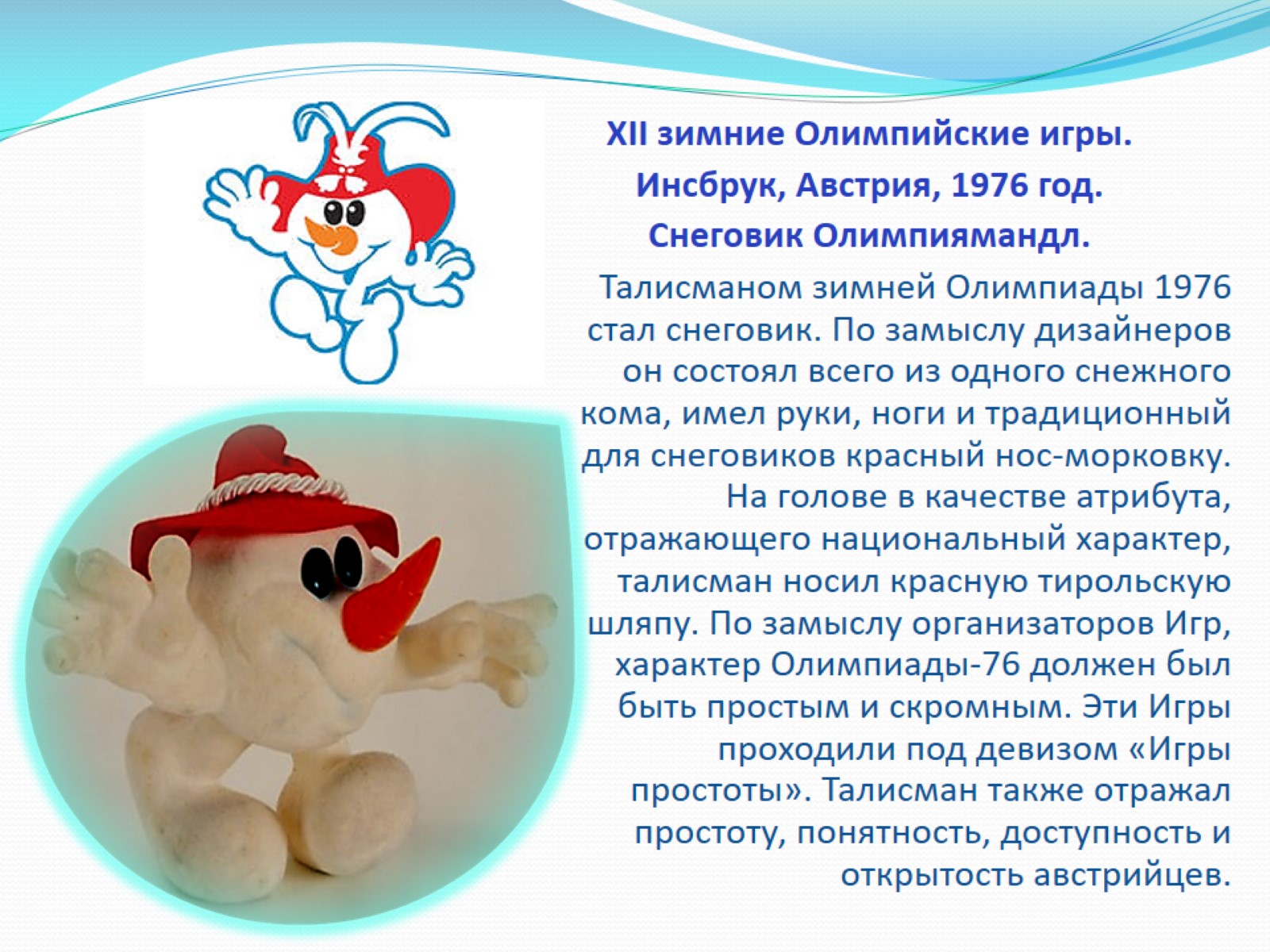 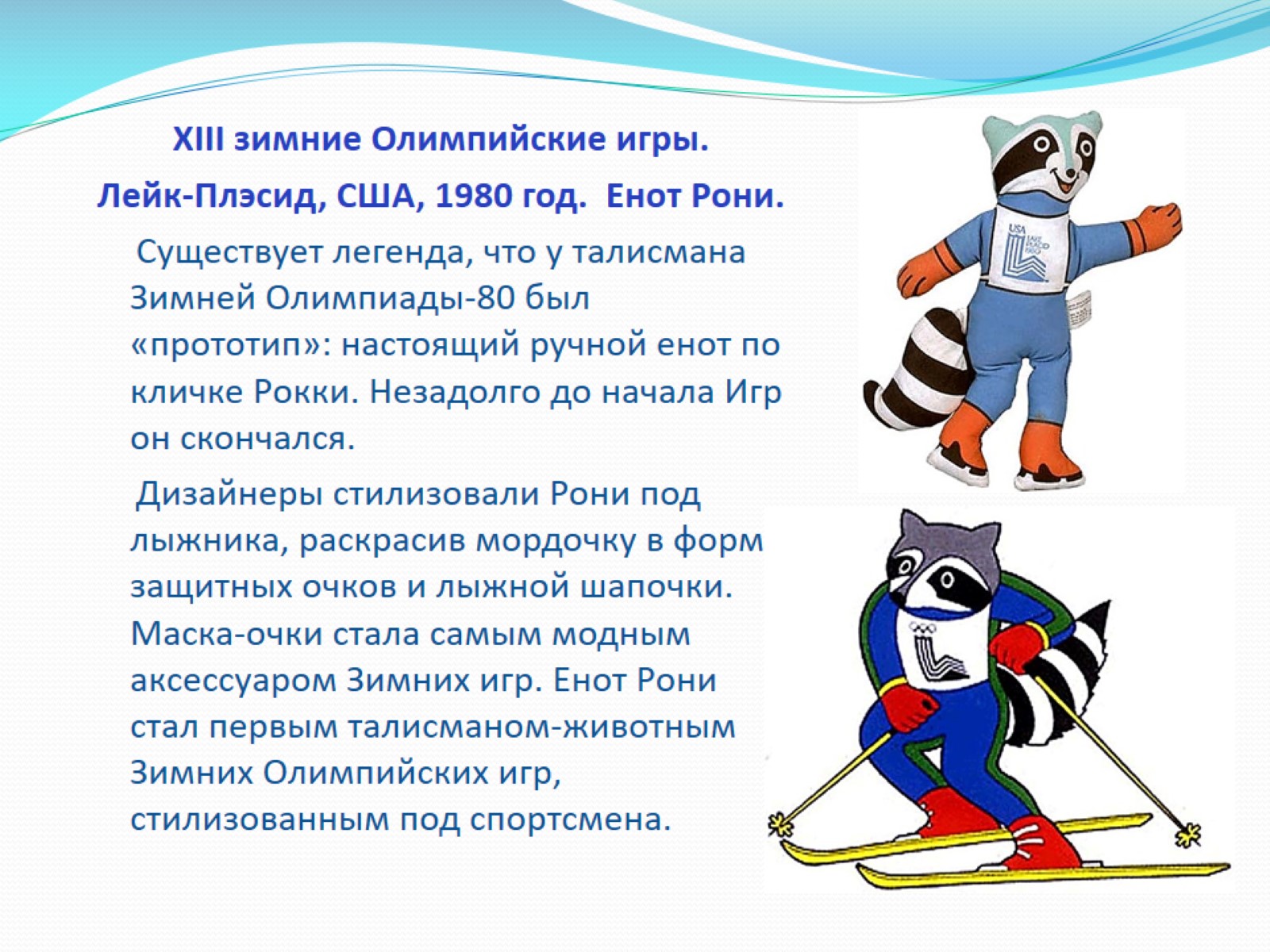 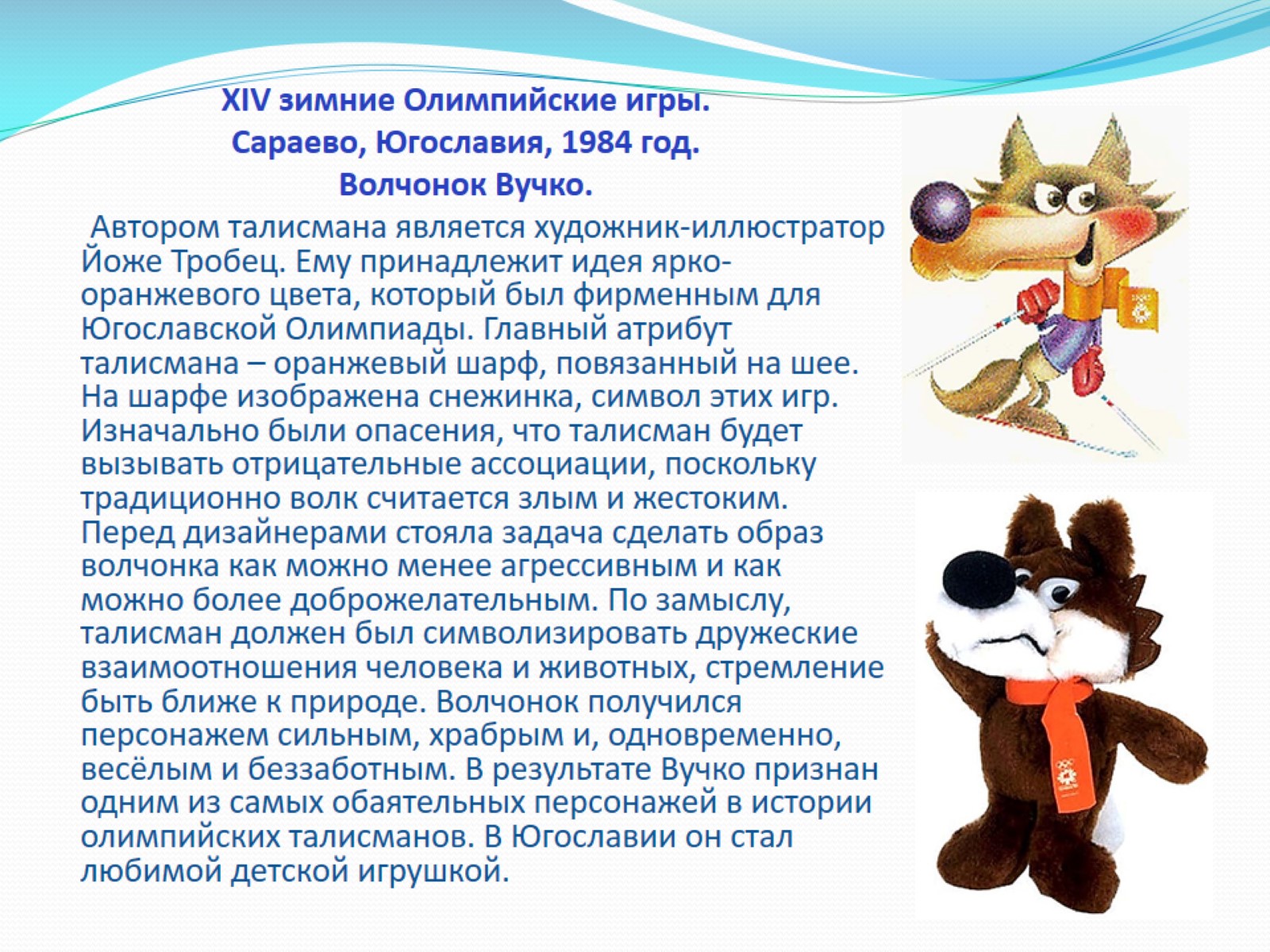 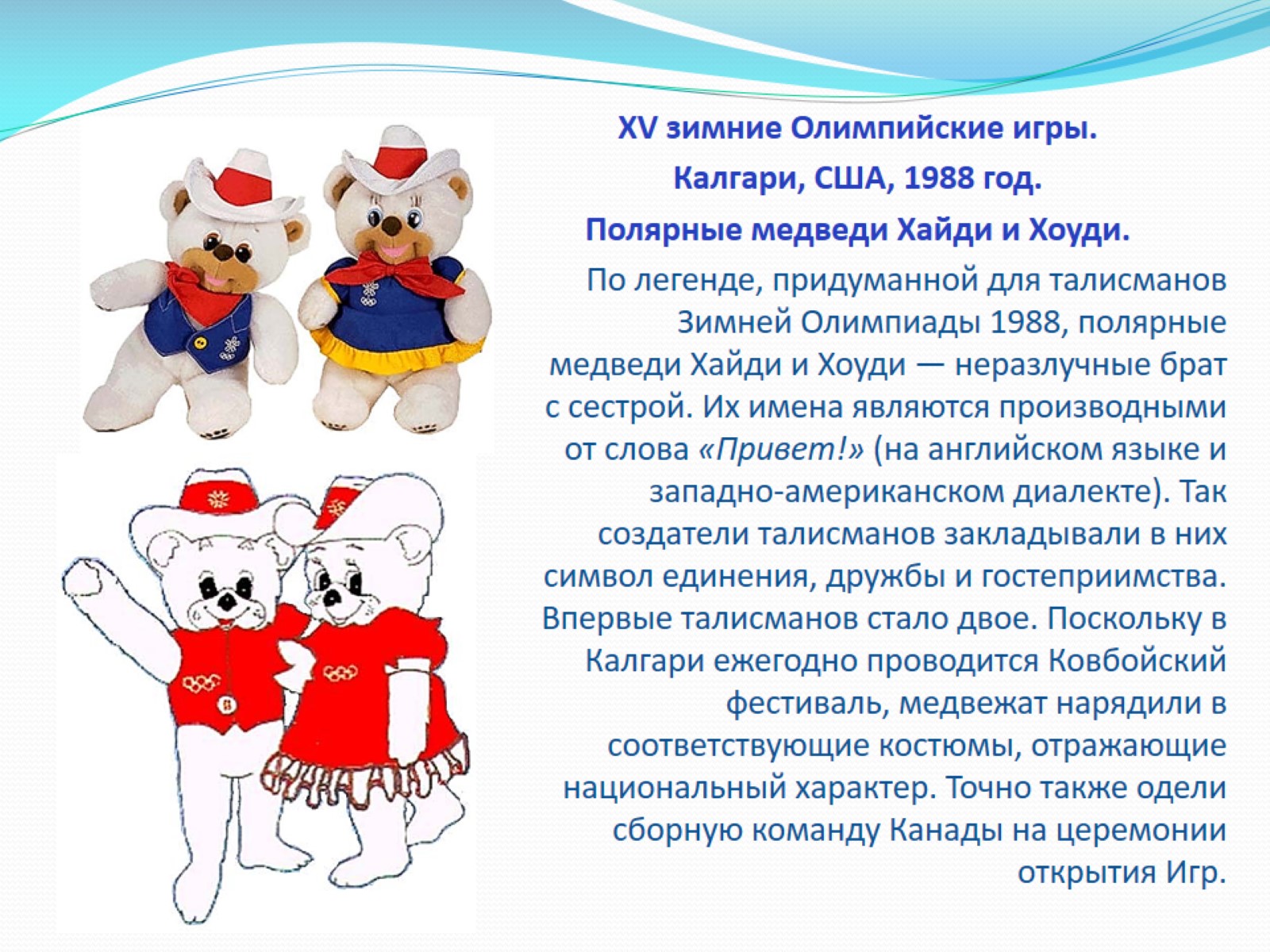 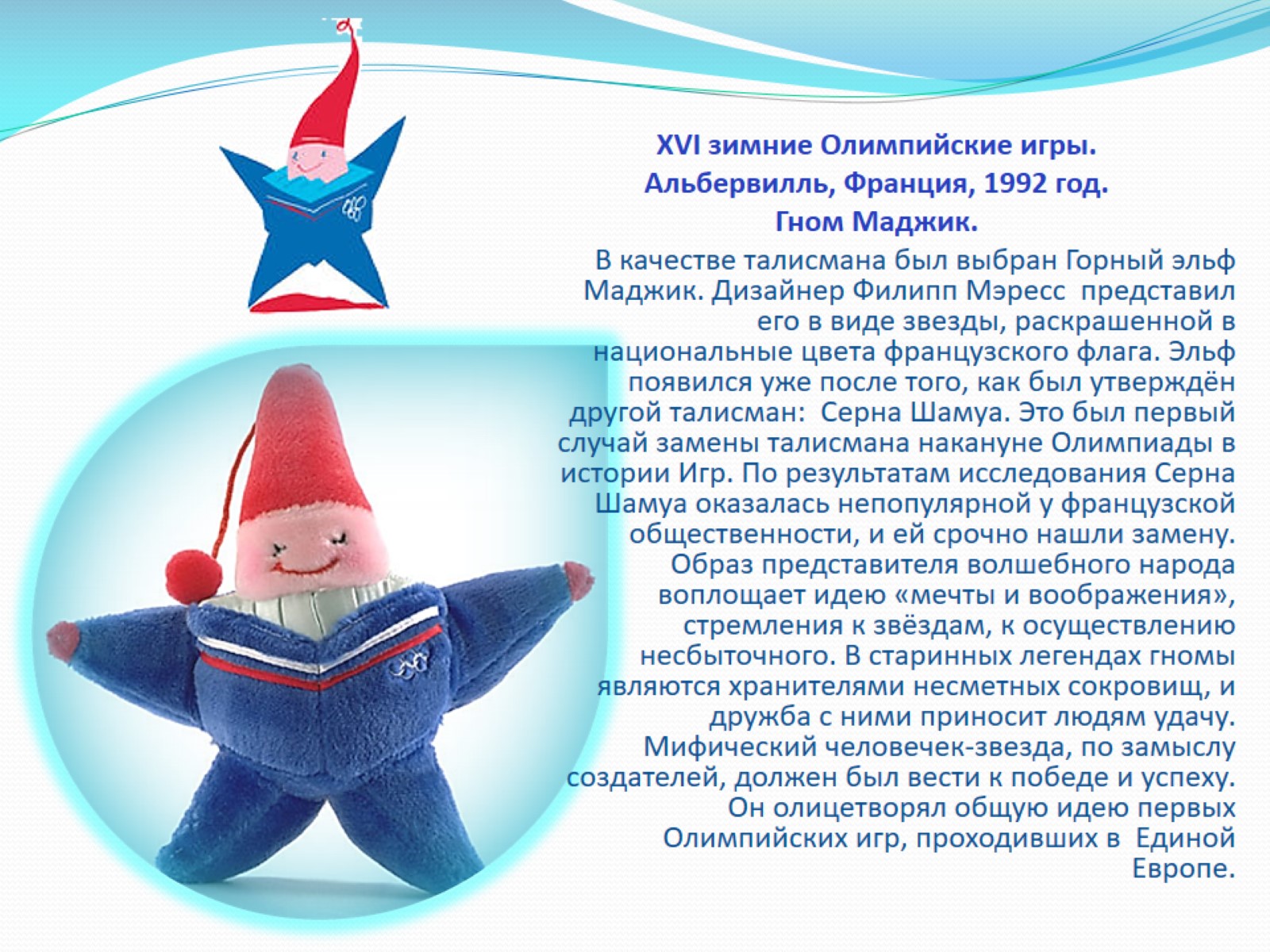 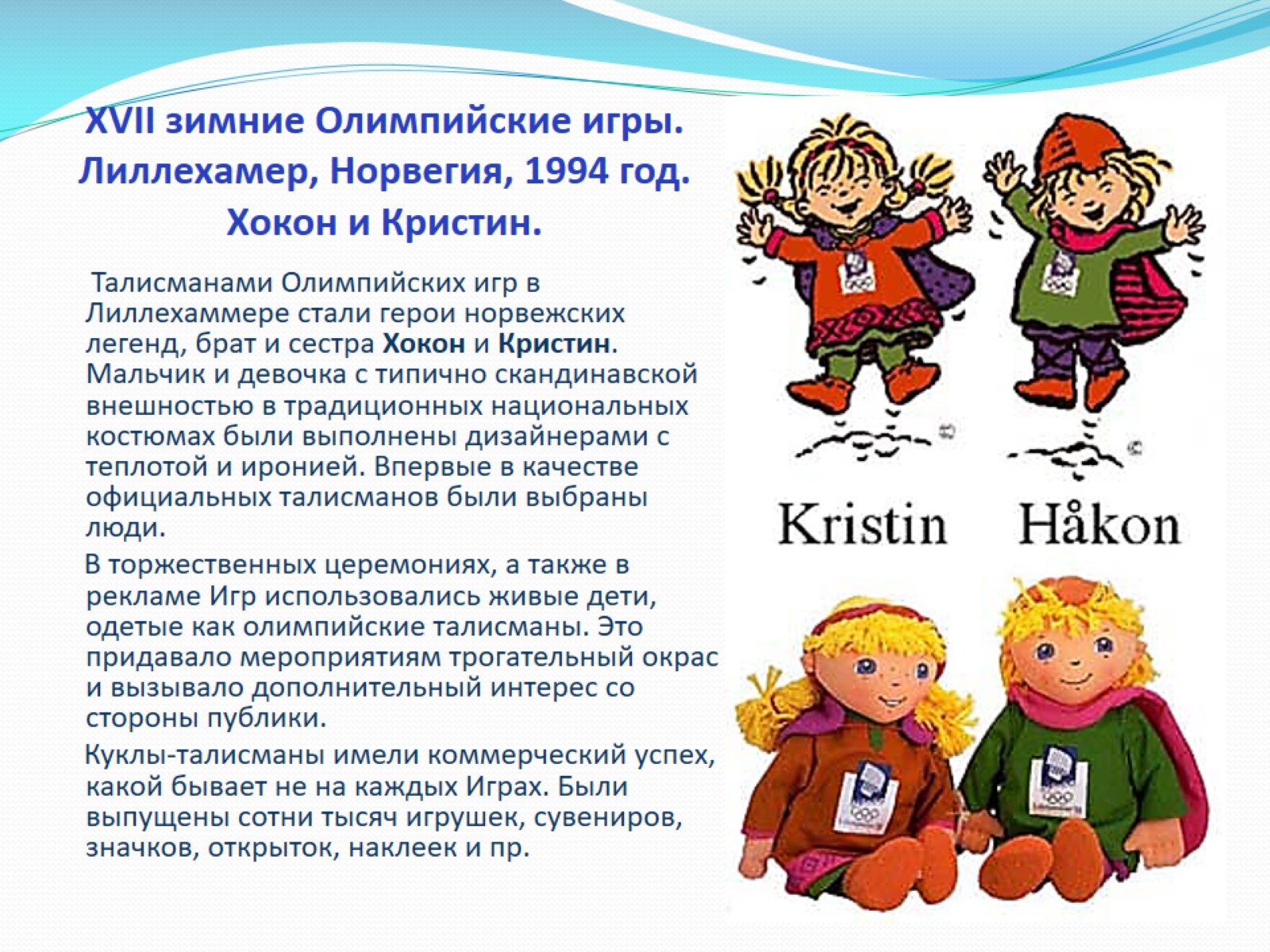 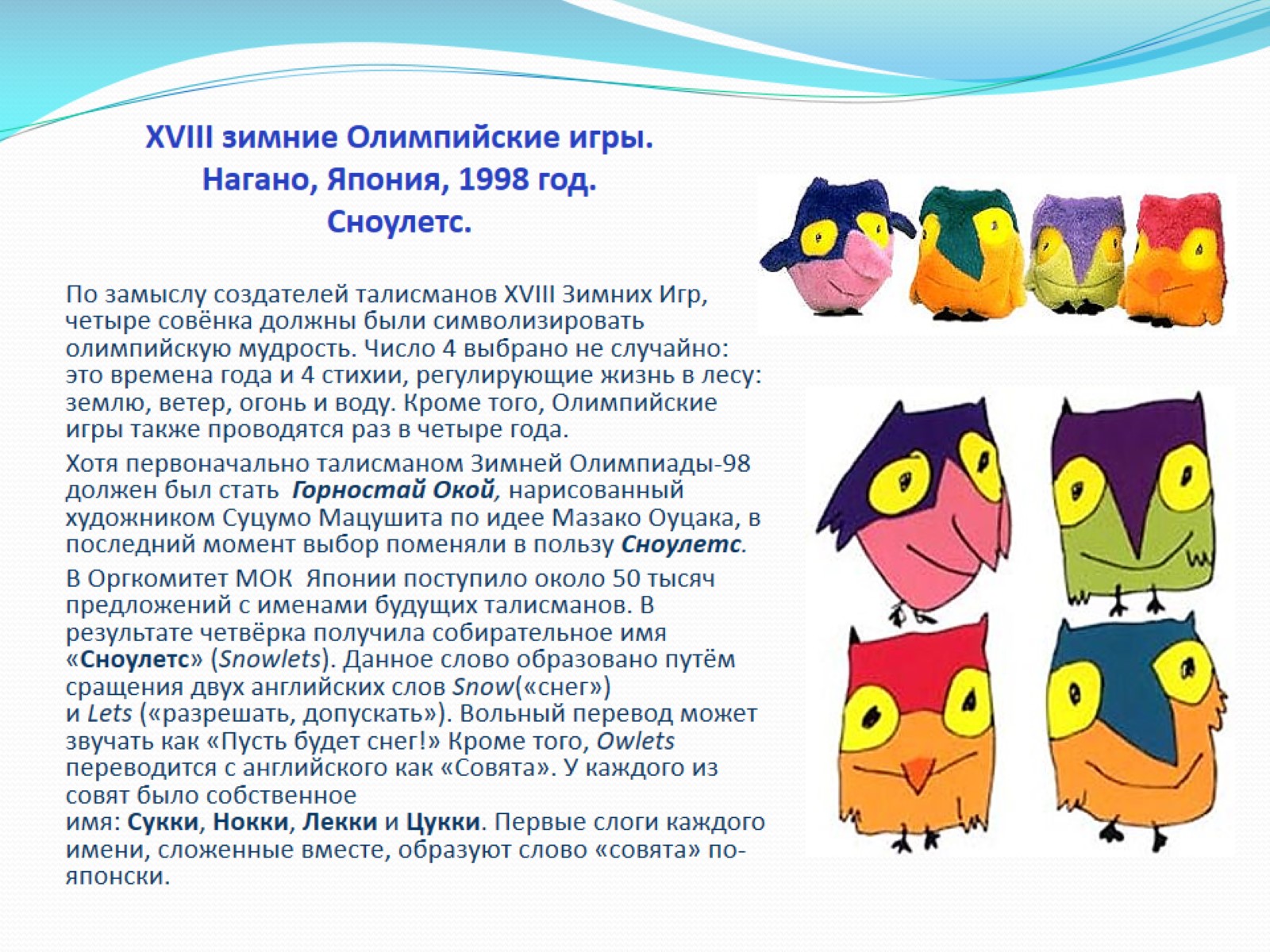 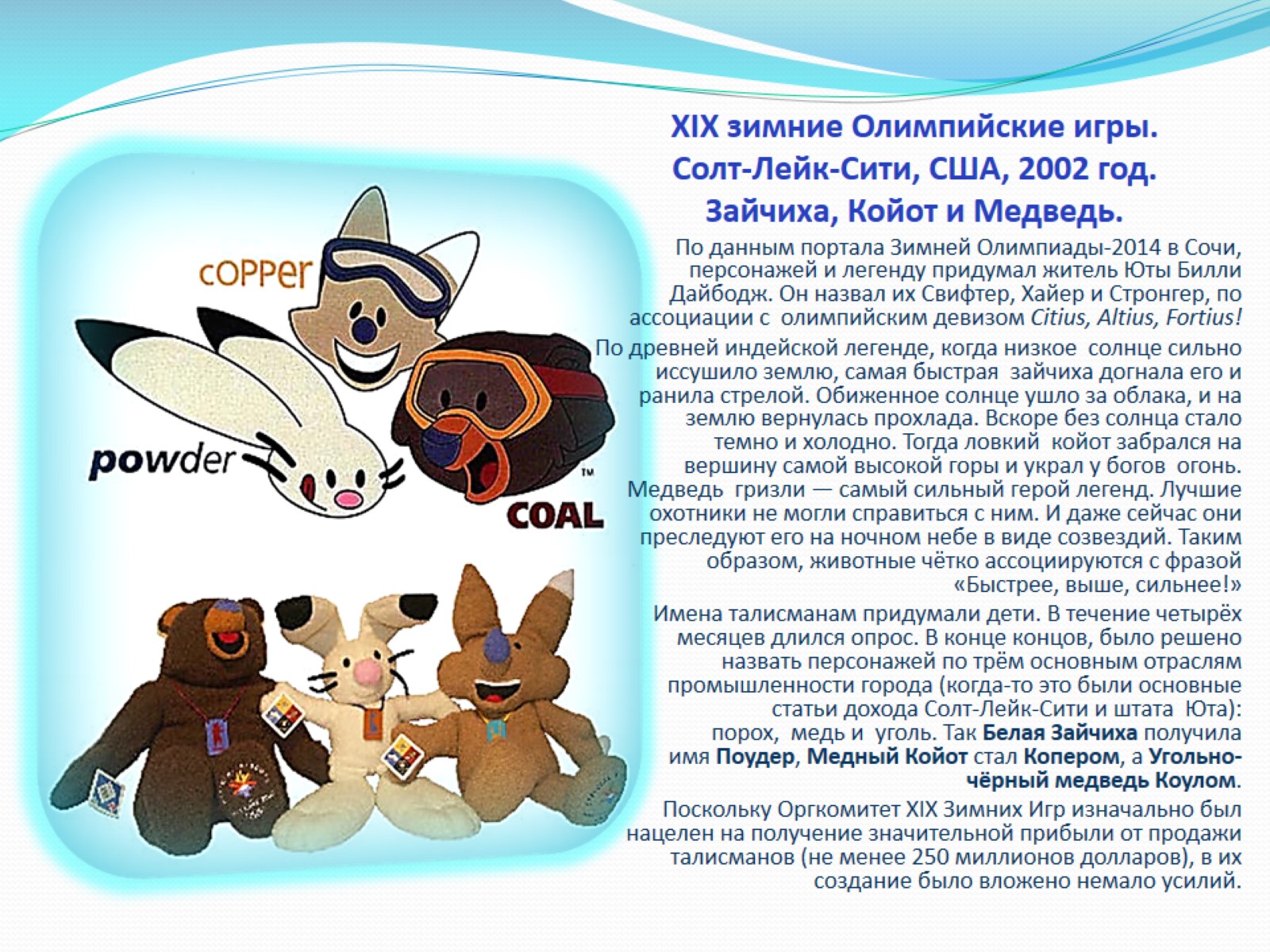 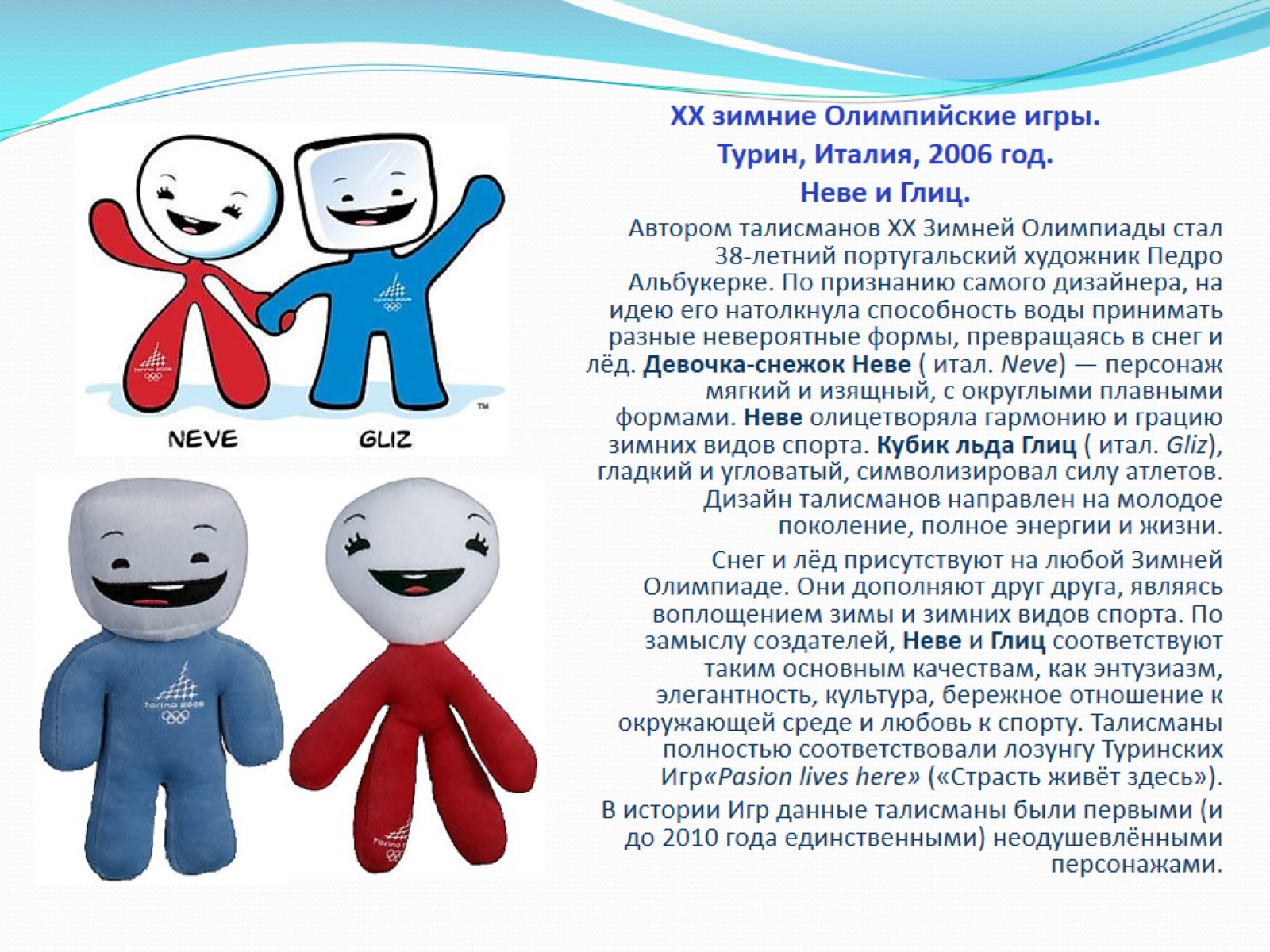 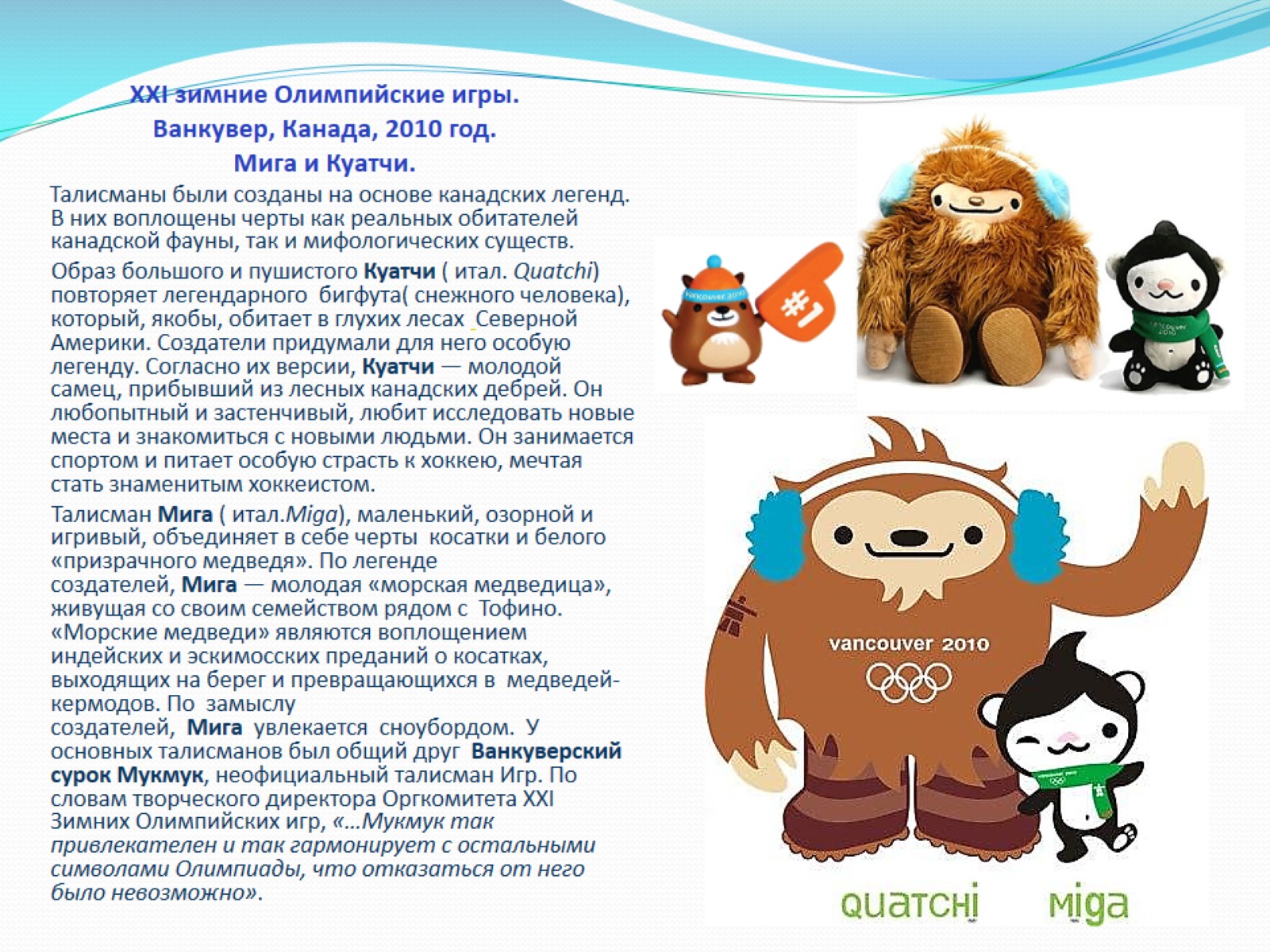 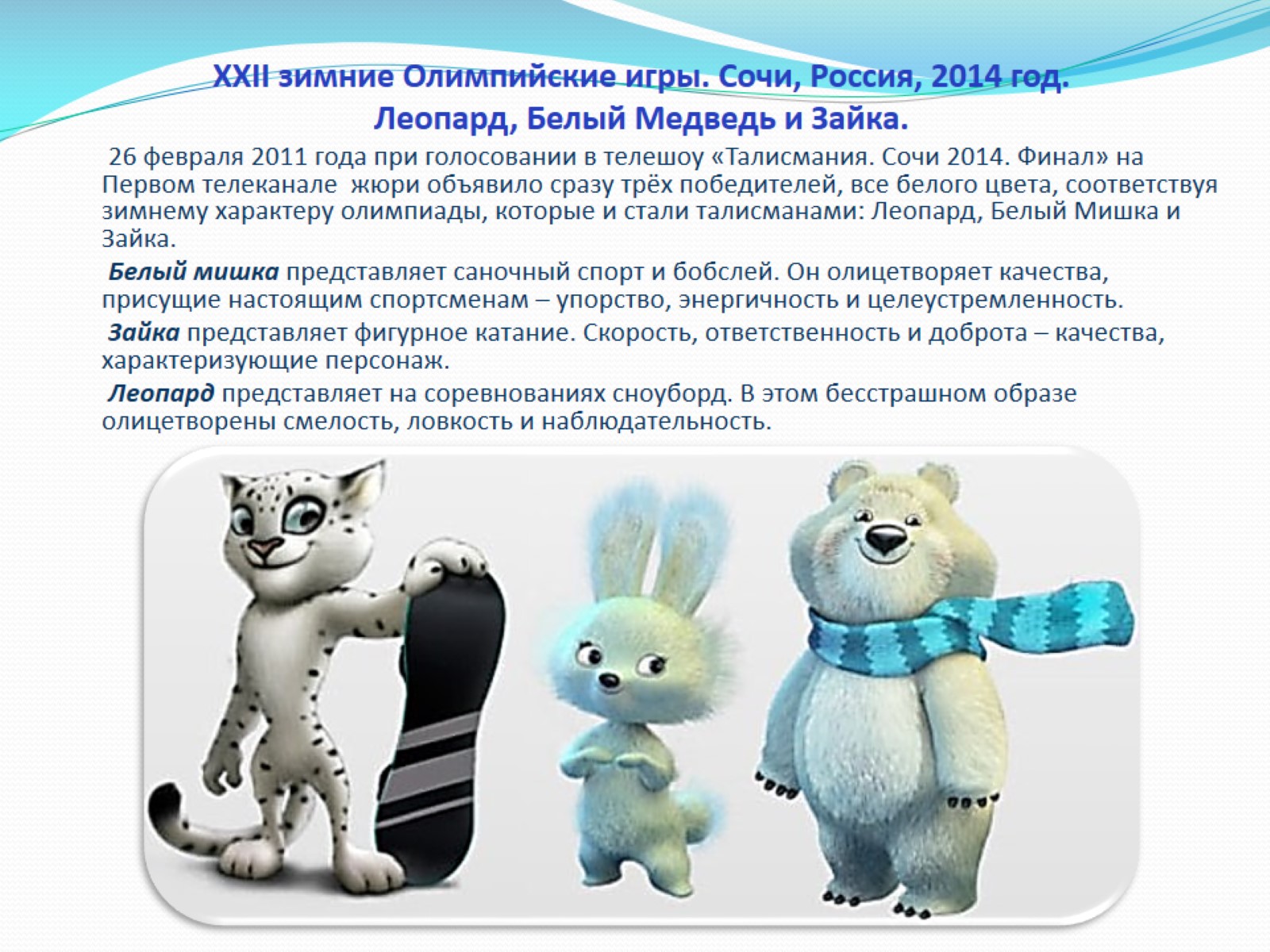 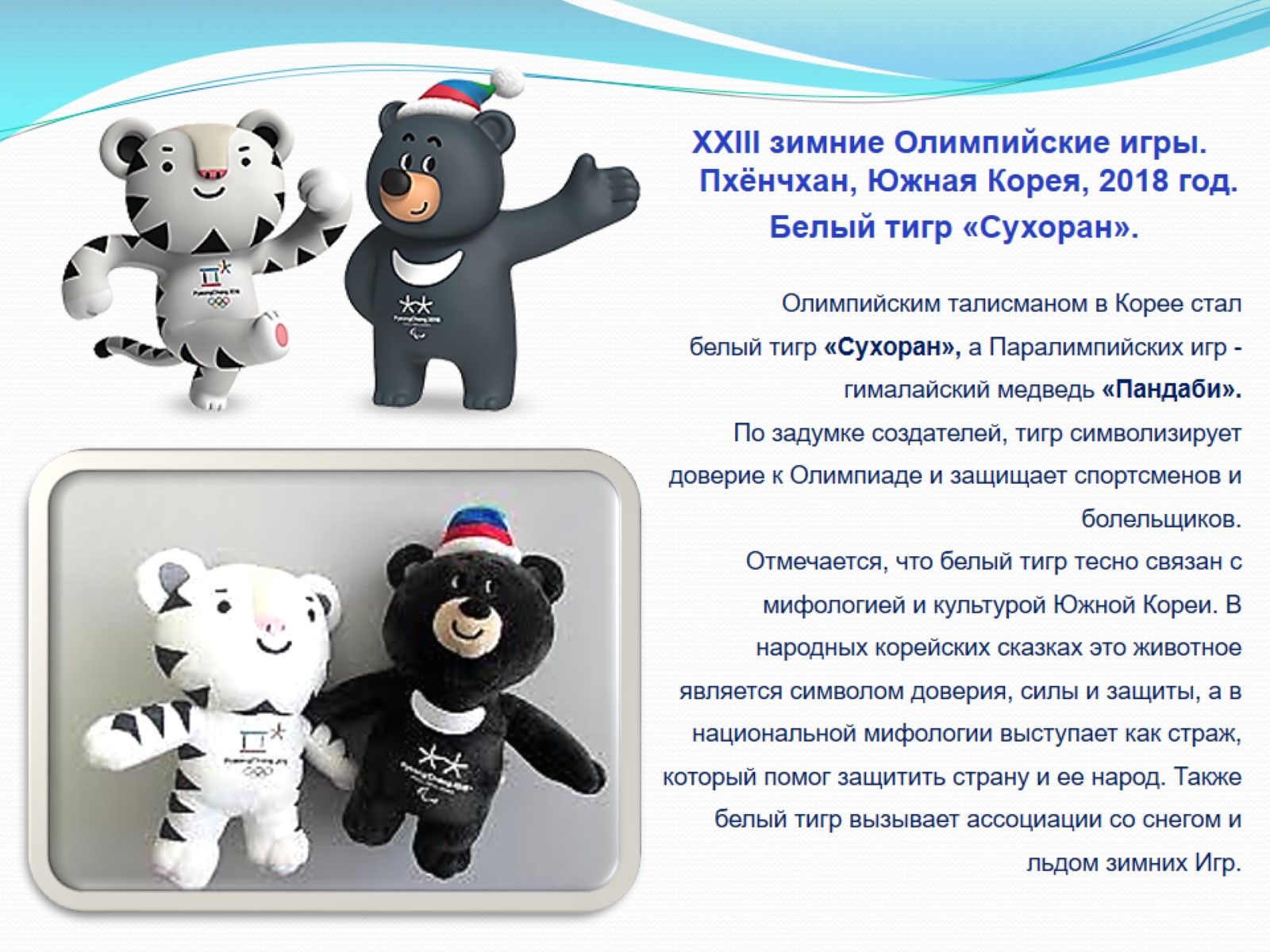 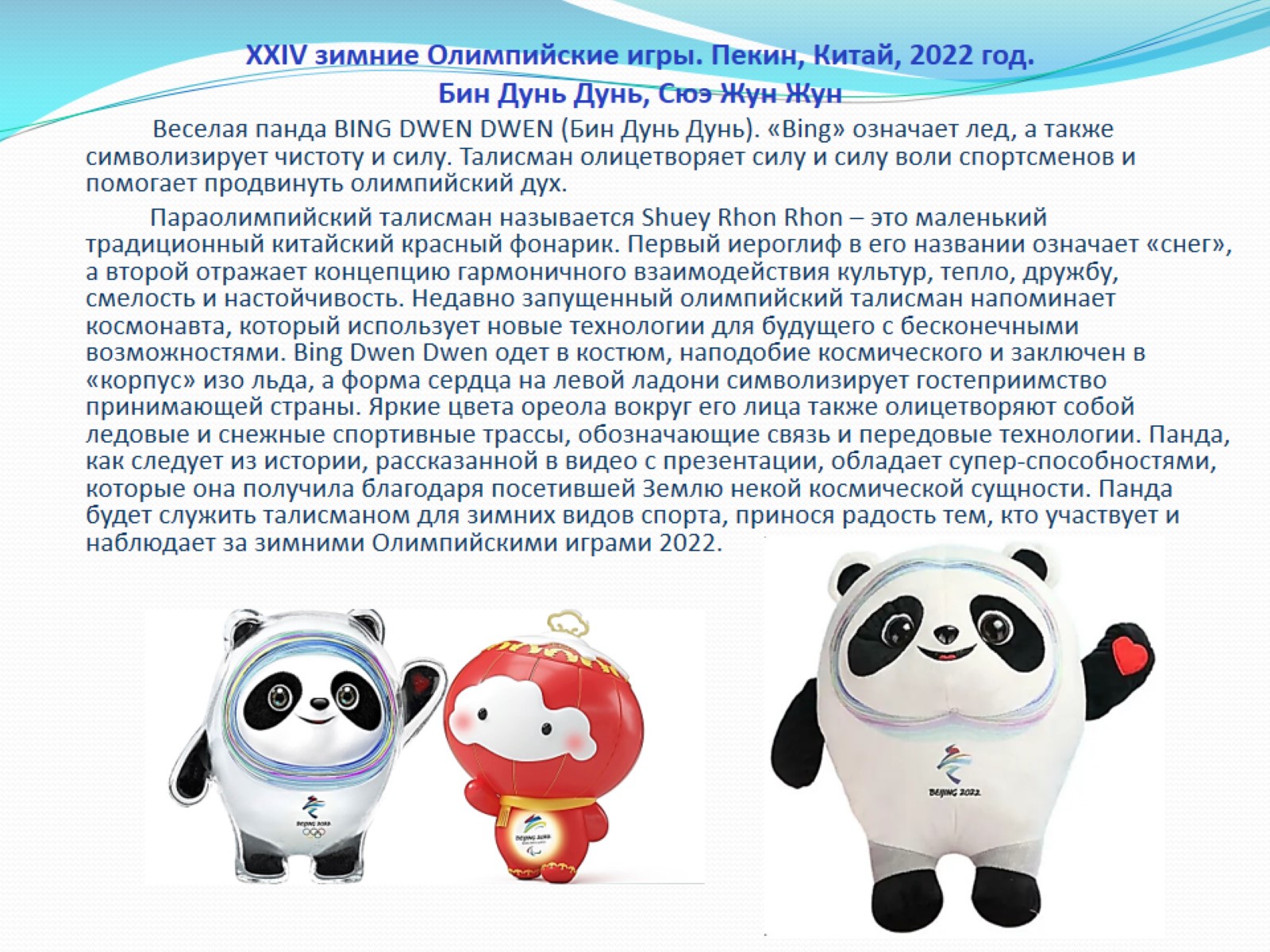